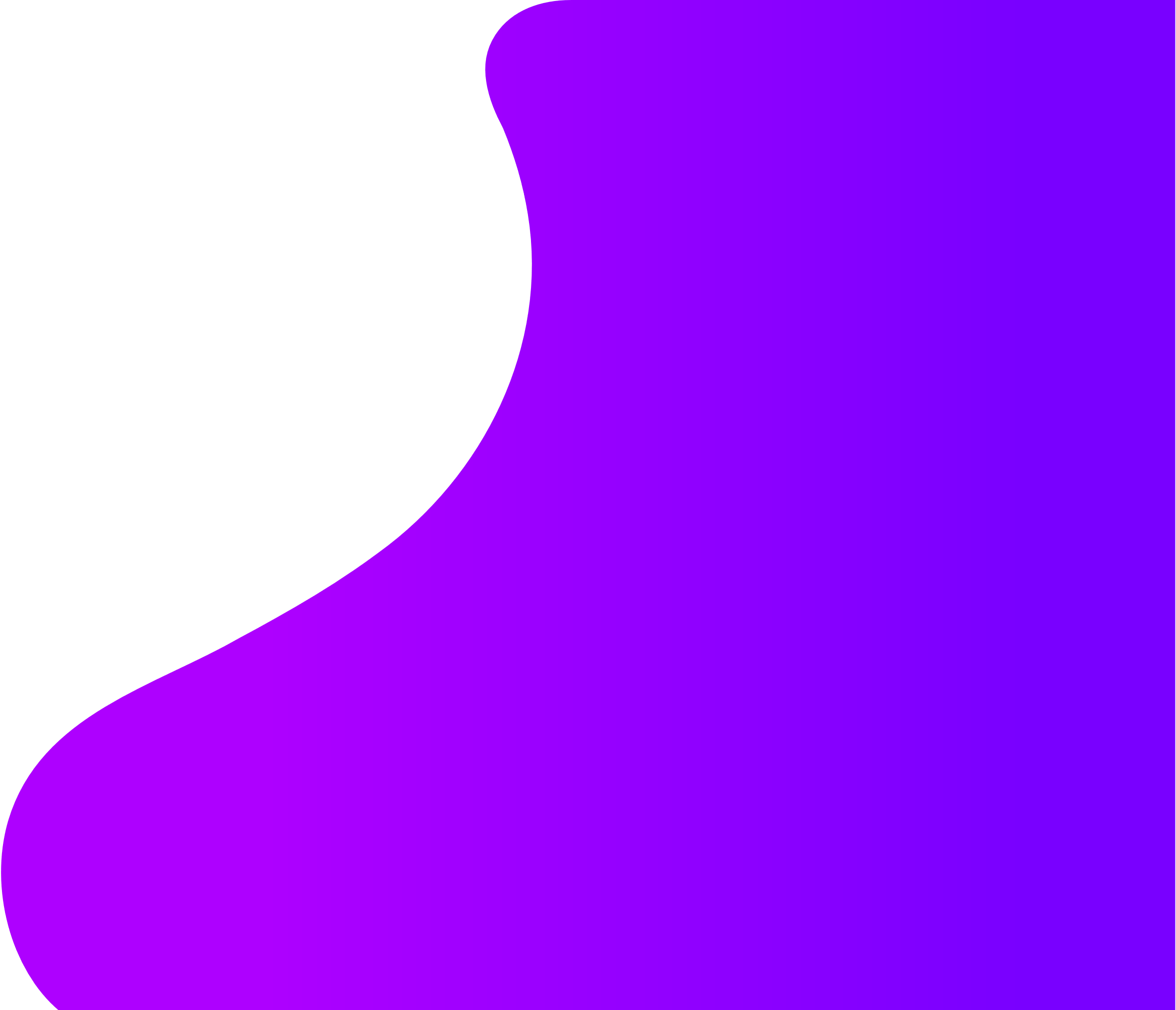 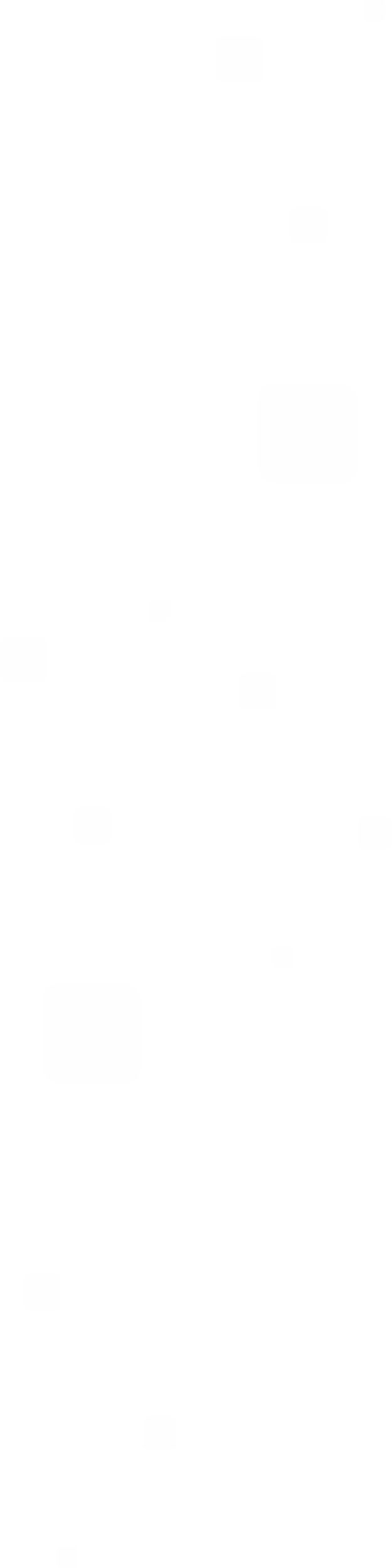 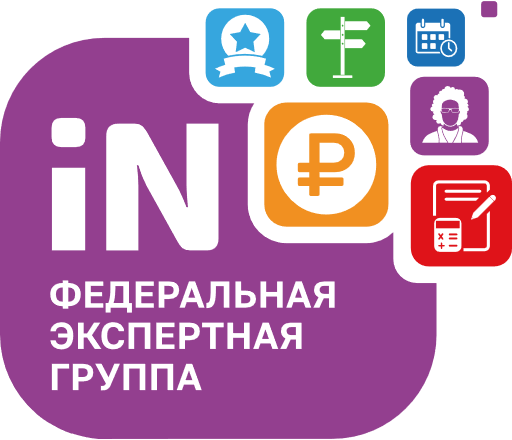 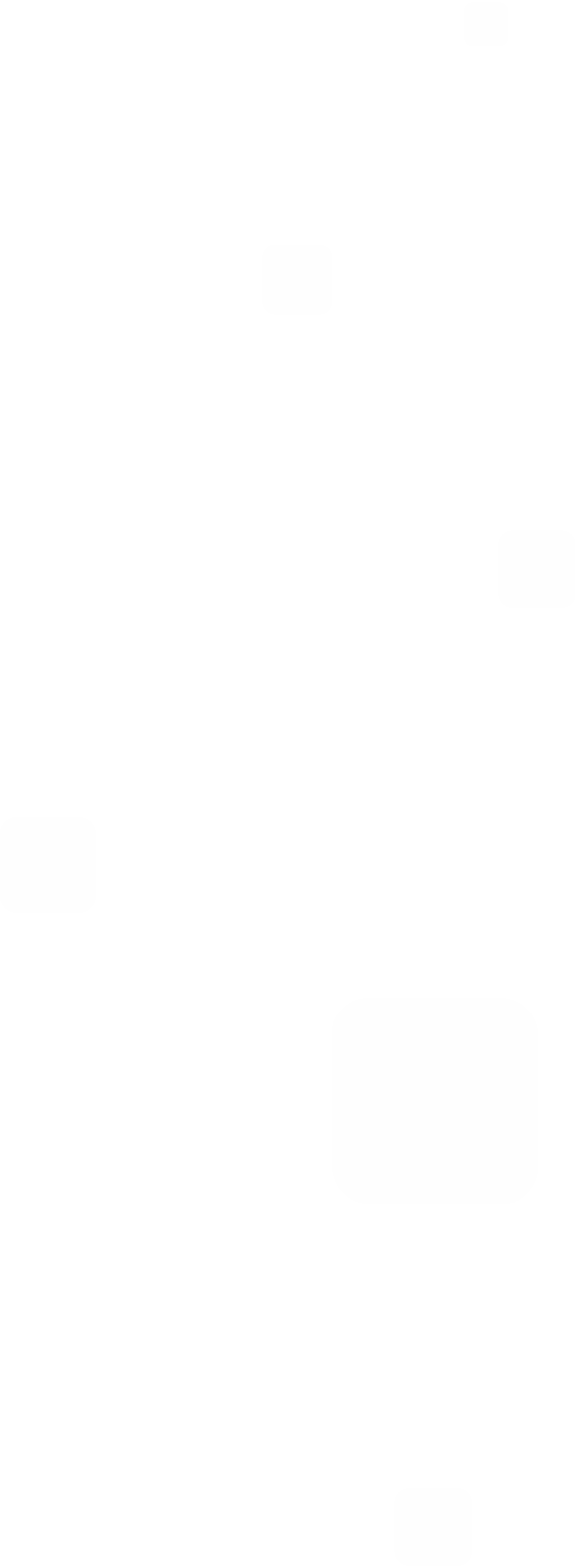 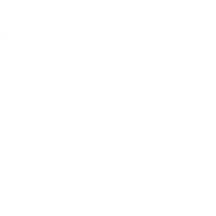 СОЦИАЛЬНЫЙ ЗАКАЗ - преимущества перехода
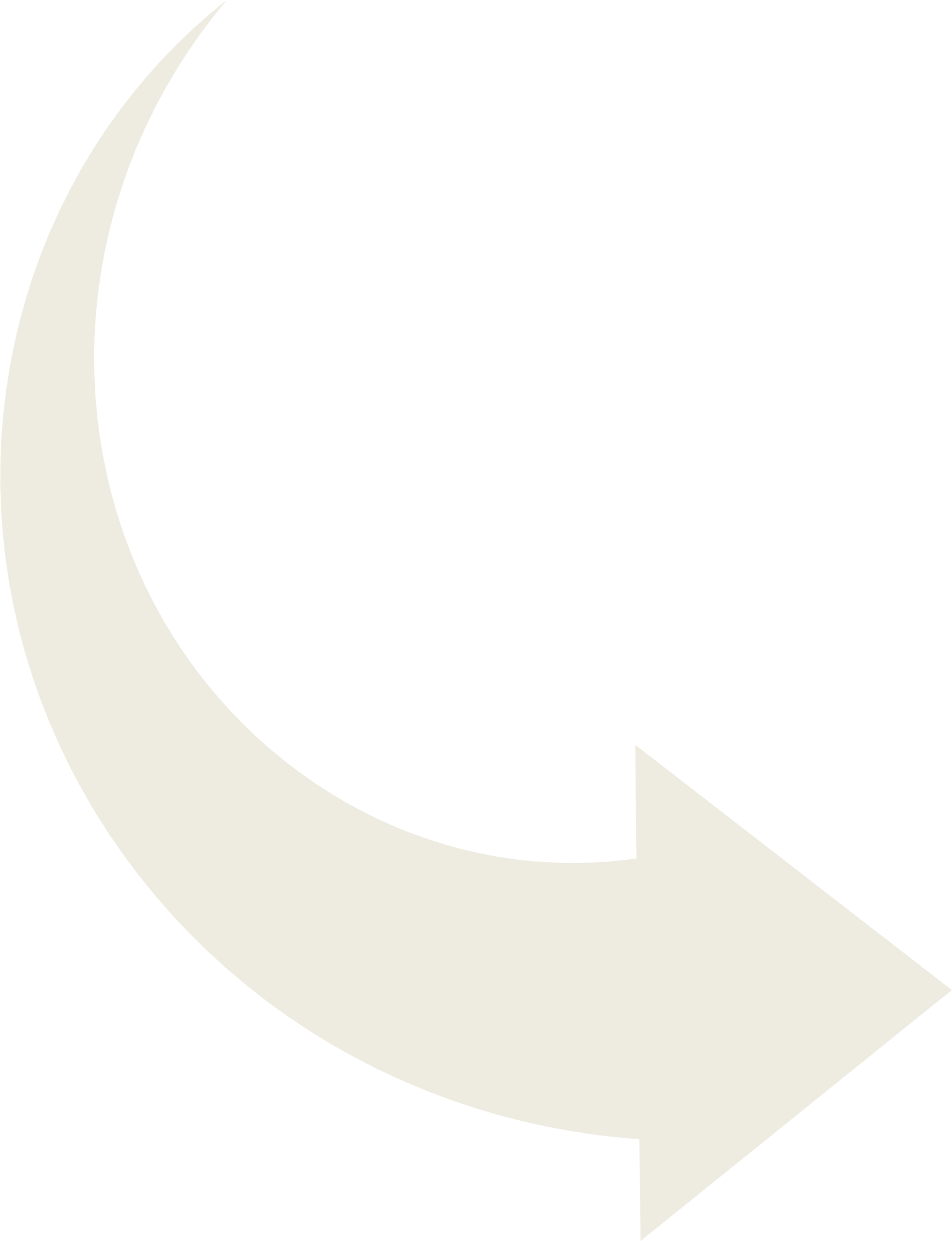 2020
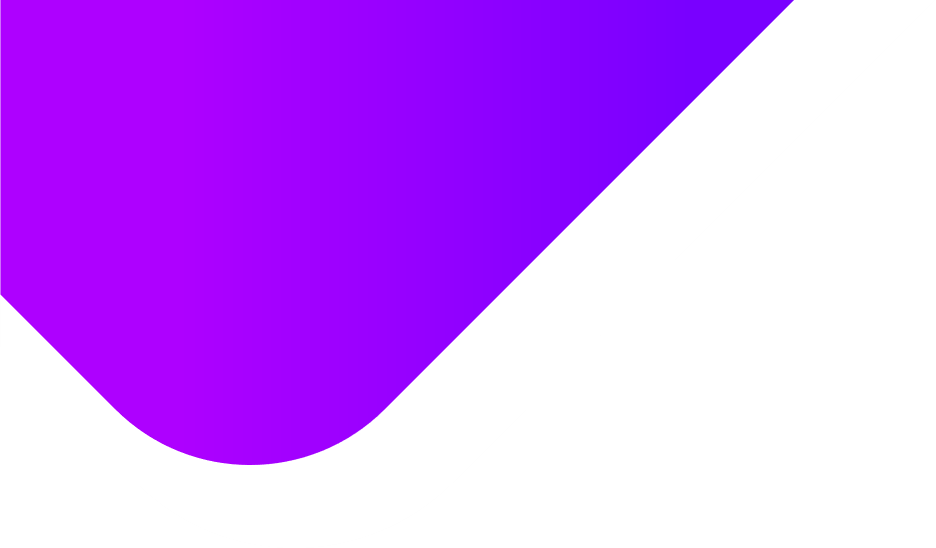 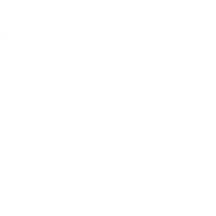 ПРЕИМУЩЕСТВА СОЦИАЛЬНОГО ЗАКАЗА
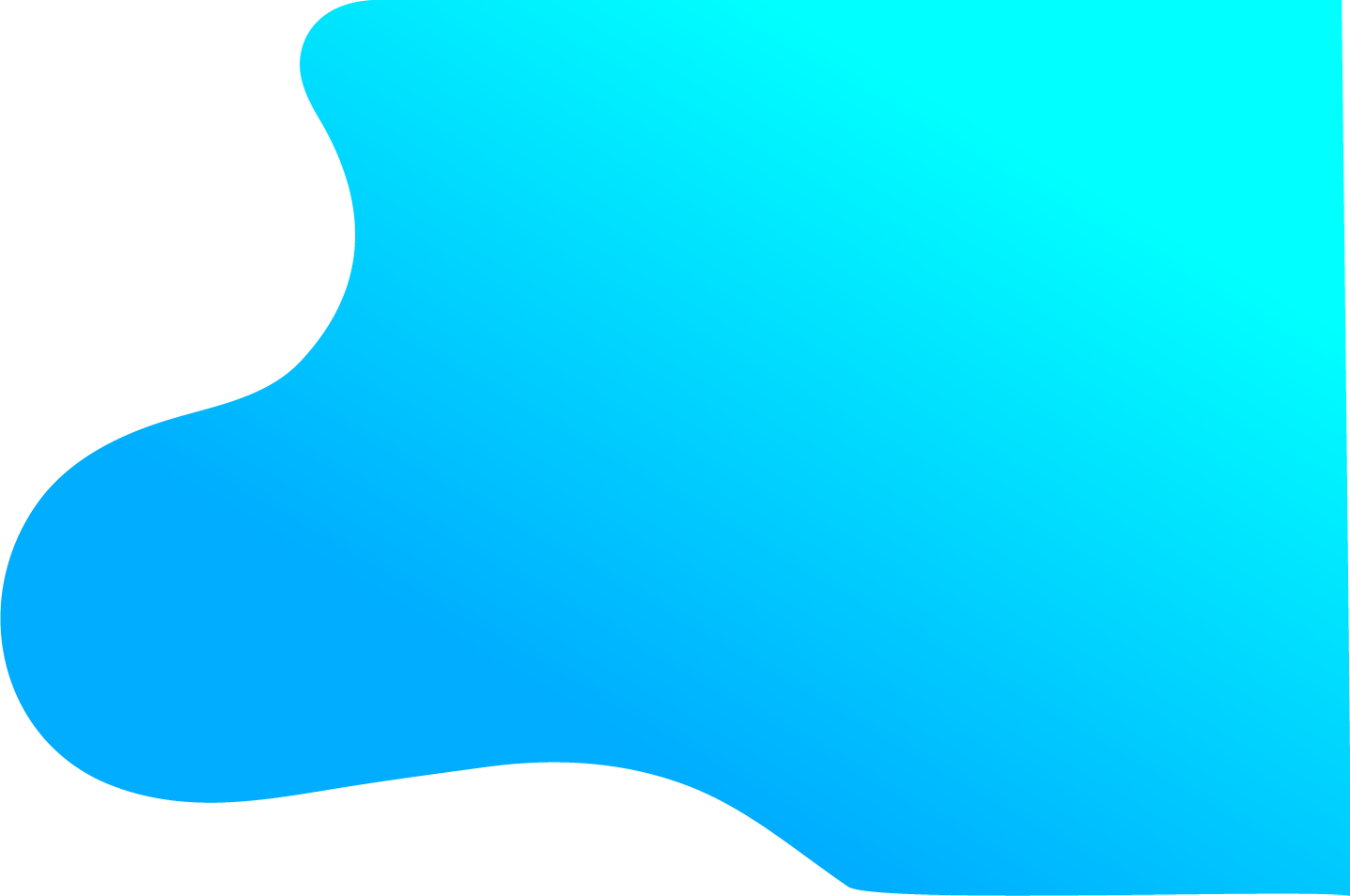 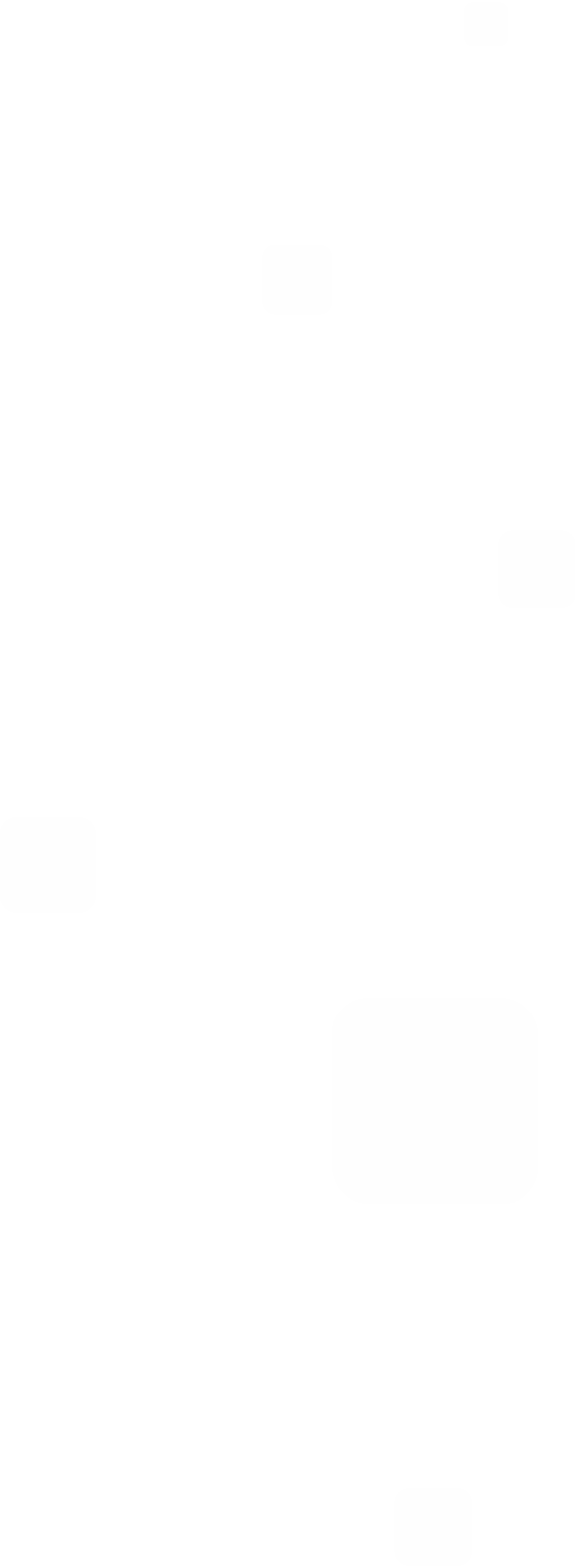 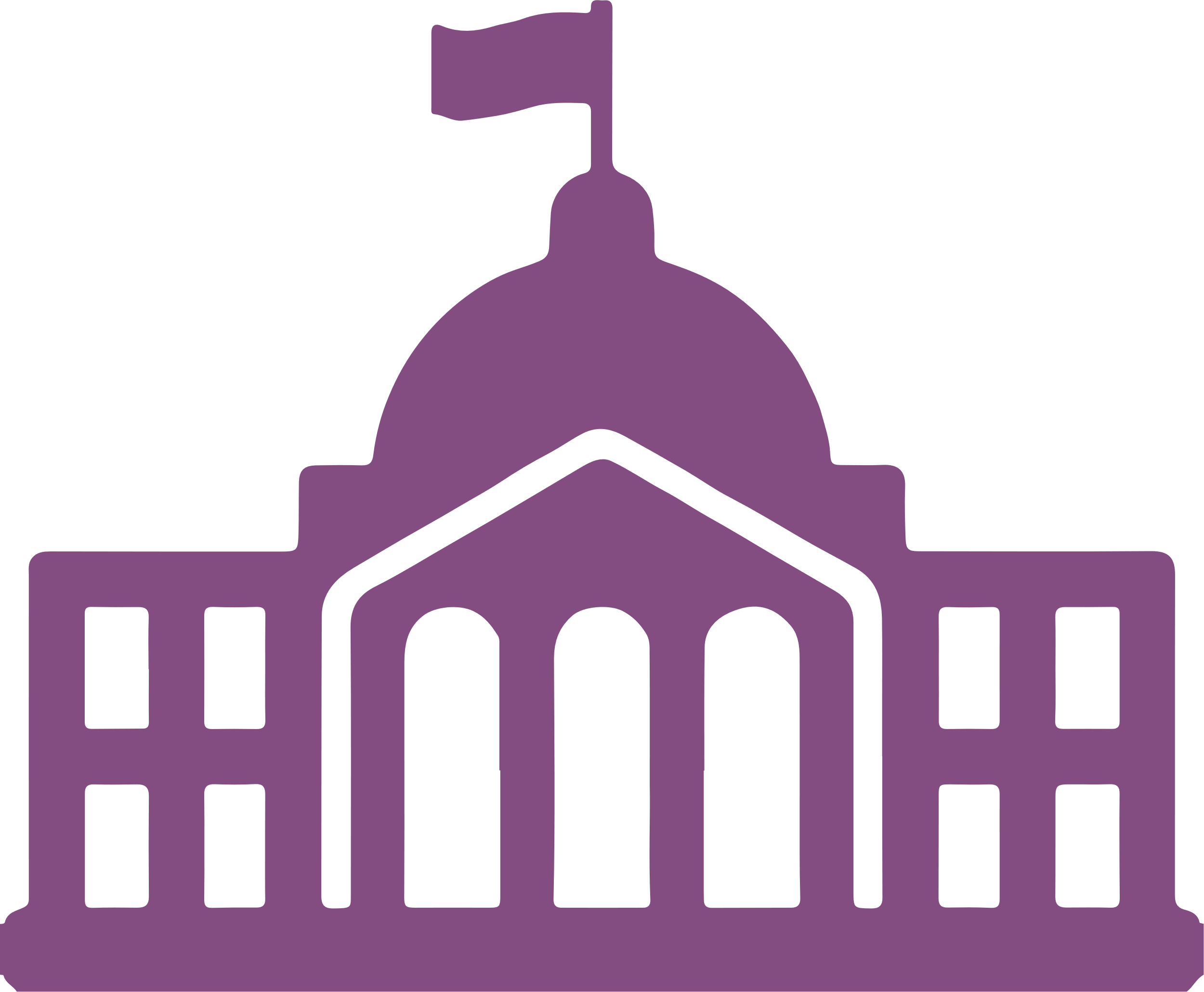 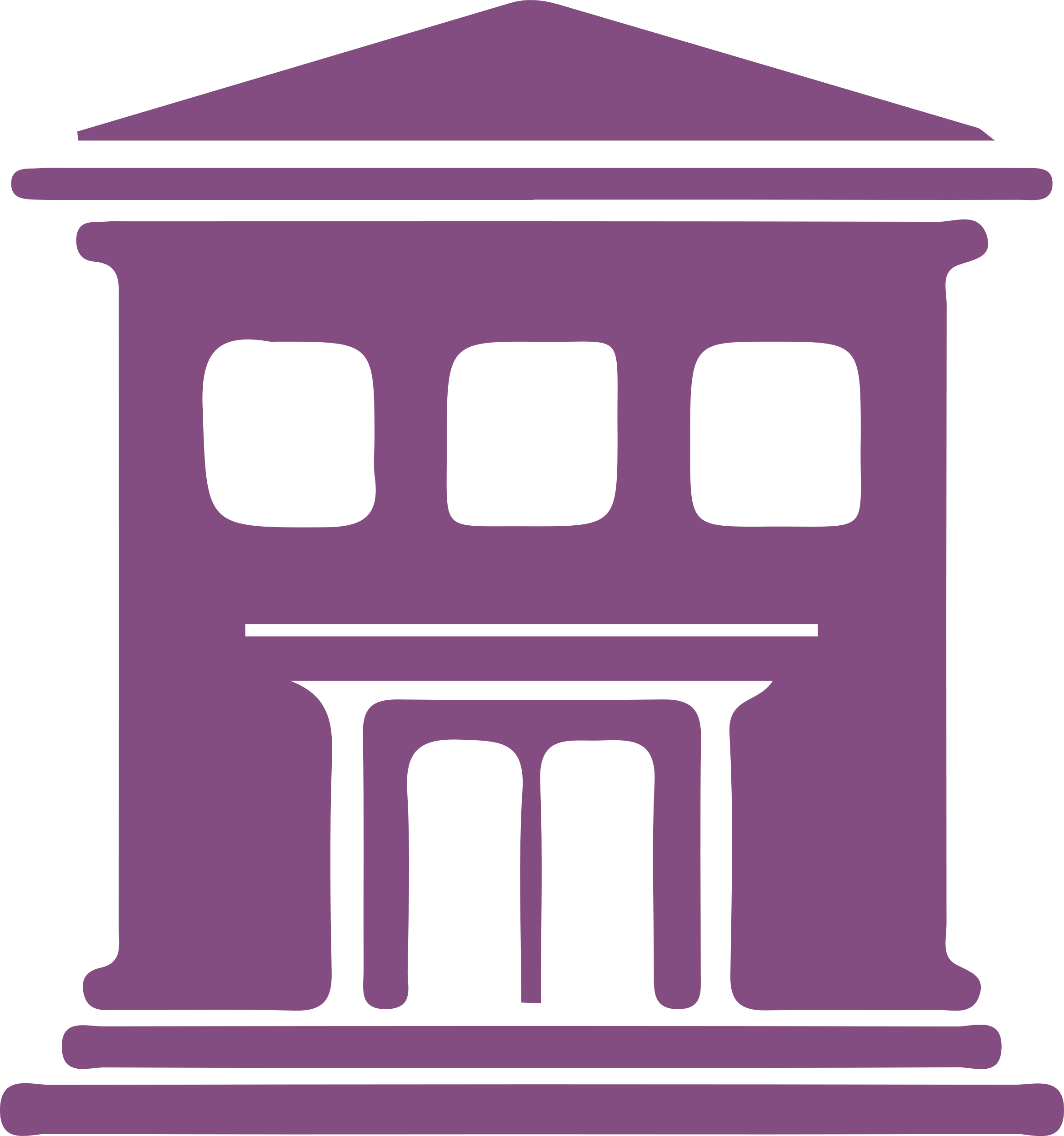 Муниципалитет
Организация
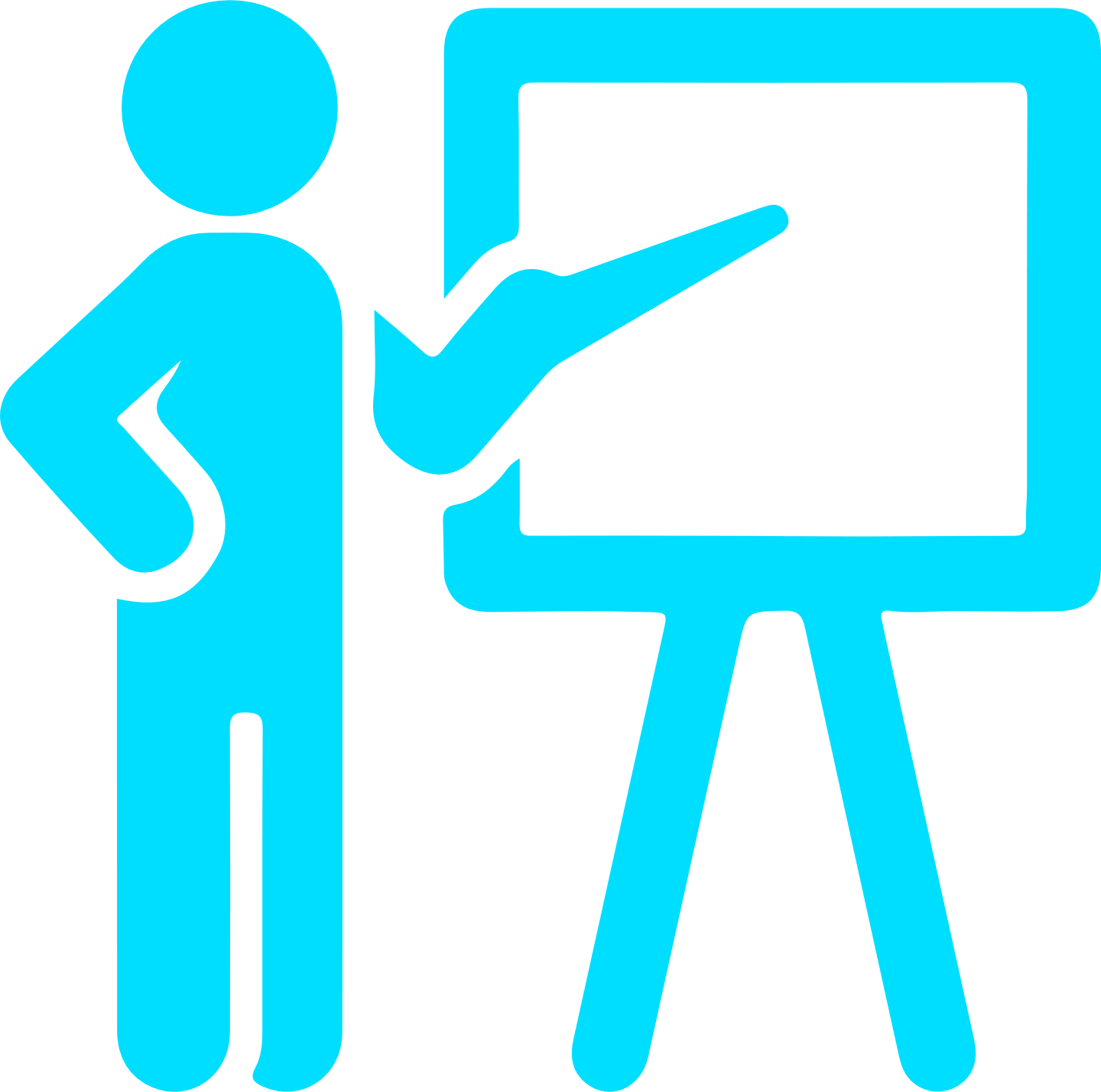 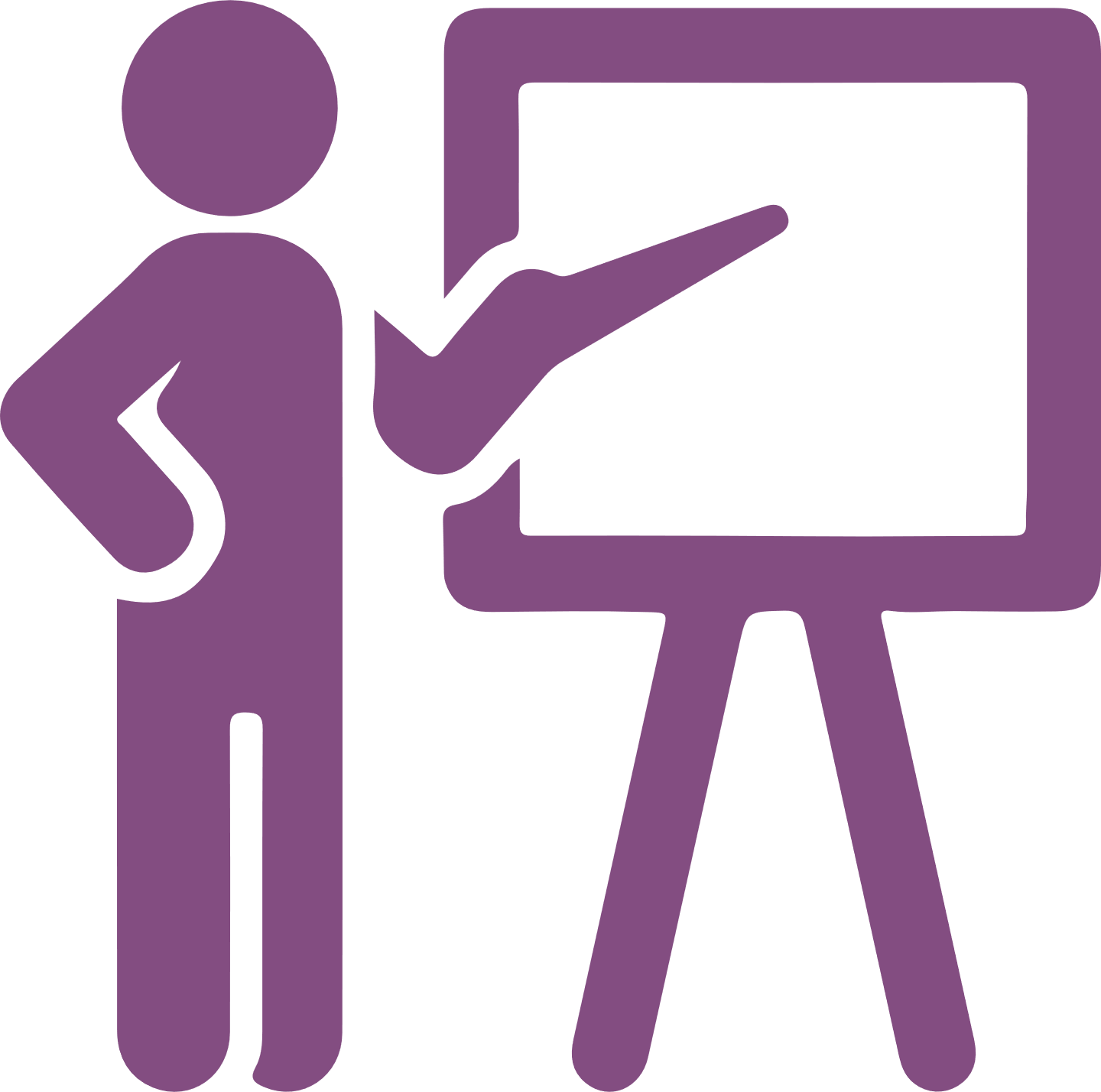 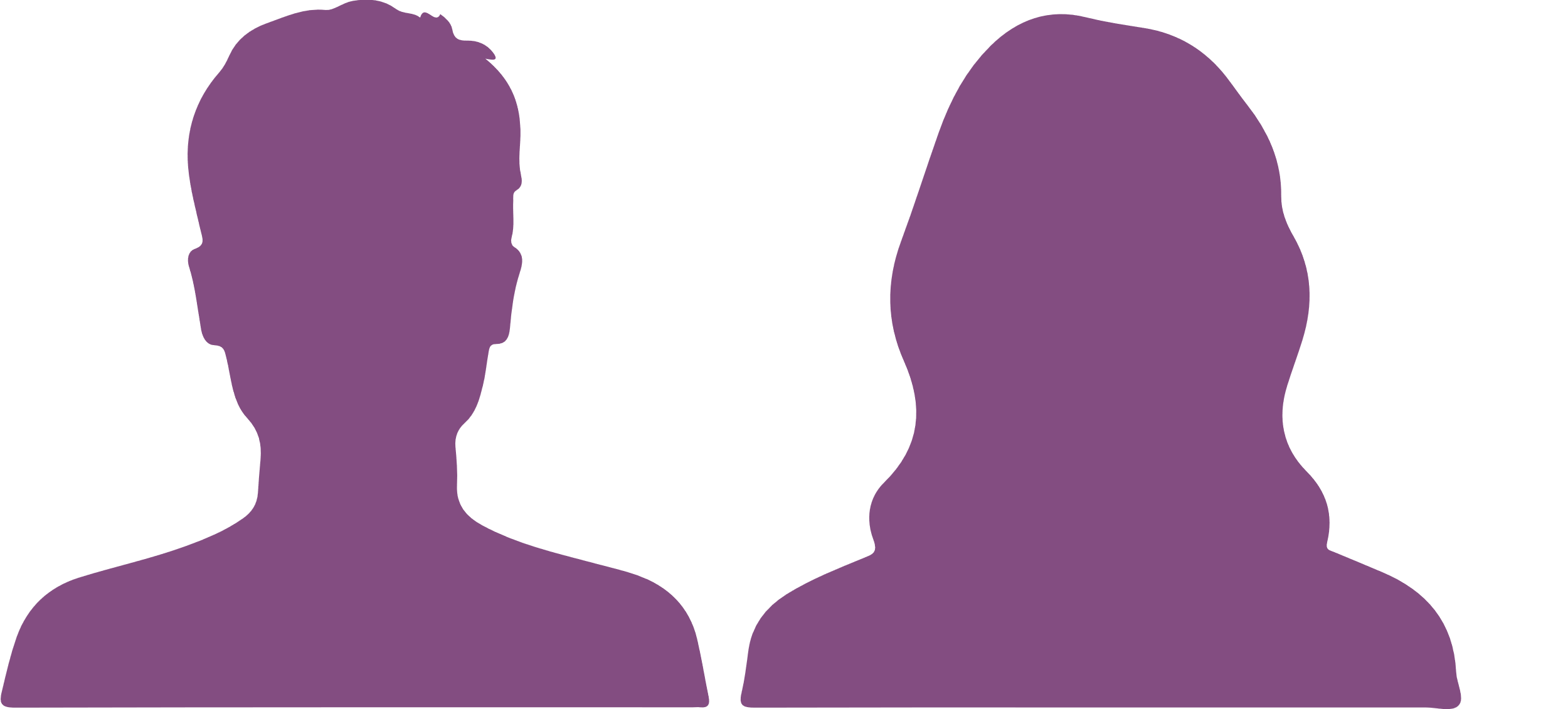 Родитель
Педагог
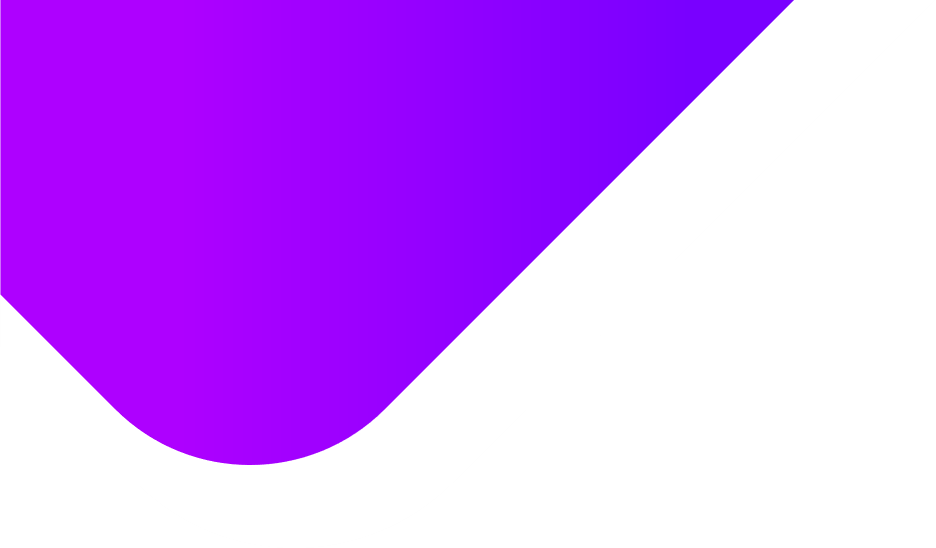 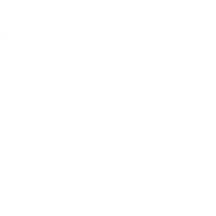 СОЦИАЛЬНЫЙ ЗАКАЗ. МУНИЦИПАЛИТЕТ
Положительный социальный эффект
Индивидуальное
планирование
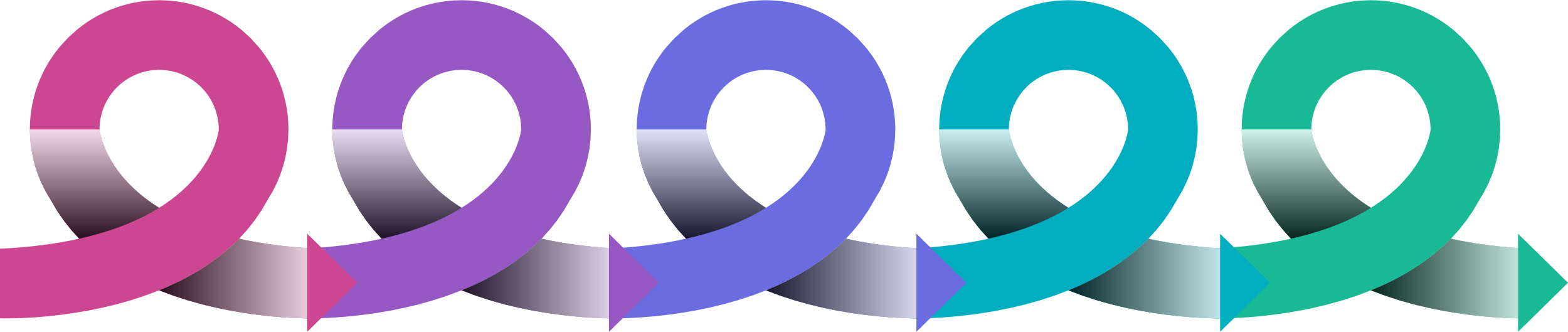 Контроль
объема услуг
Единый стандарт оказания услуги
Контроль за выполнением обязательств
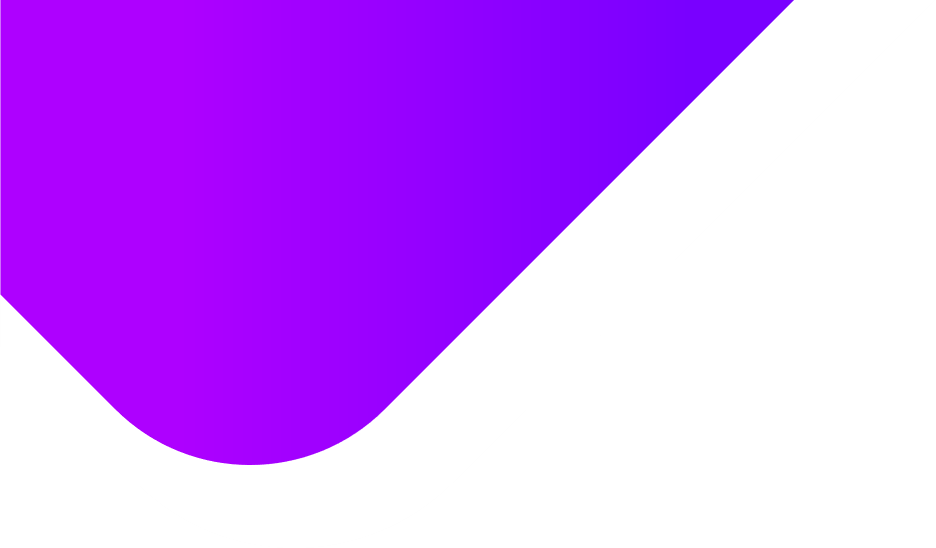 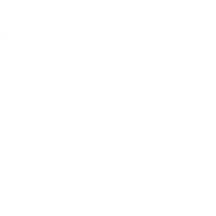 СЗ. МУНИЦИПАЛИТЕТ. 
Контроль объема услуг
Социальный заказ – прозрачный механизм контроля за объемом оказанных услуг. 

Сертификаты обеспечивают проверяемость любого договора, группы, программы. «Приписки» становятся невозможными, а деньги муниципалитета тратятся исключительно целевым образом.
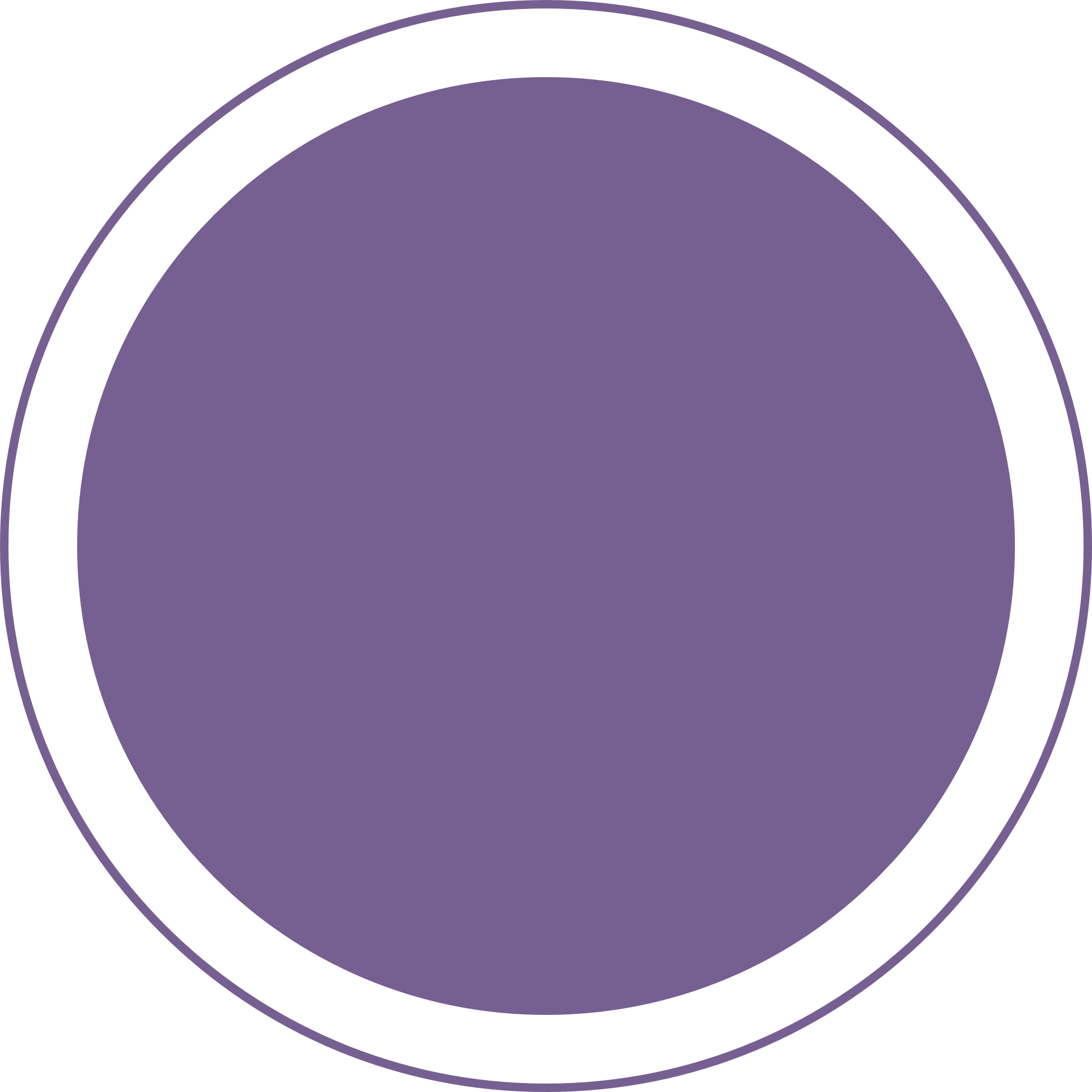 1
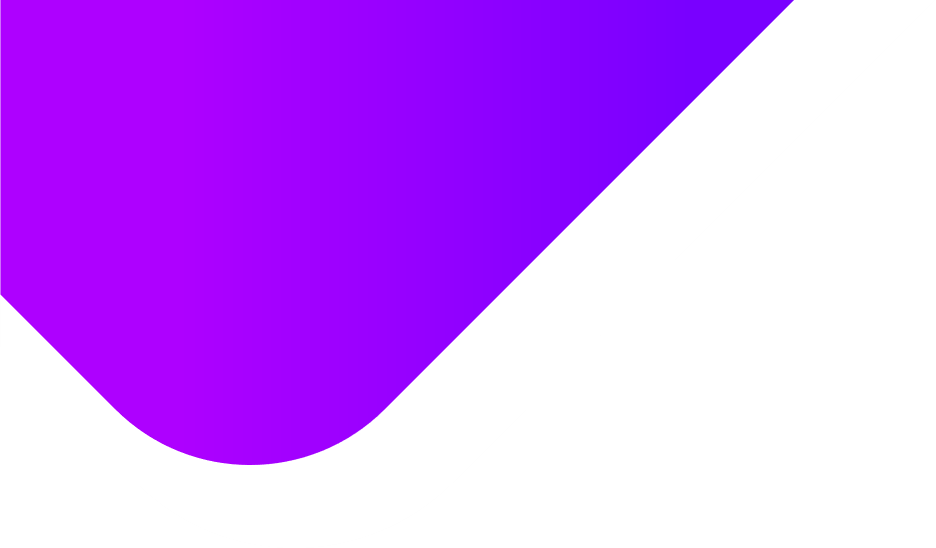 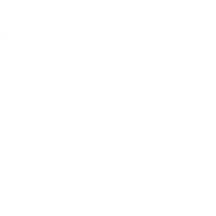 СЗ. МУНИЦИПАЛИТЕТ. 
Положительный социальный эффект
Уполномоченный орган при формировании социального заказа на отчетный и плановый период должен провести работу по планированию объема услуг, реализуемых через механизмы социального заказа.
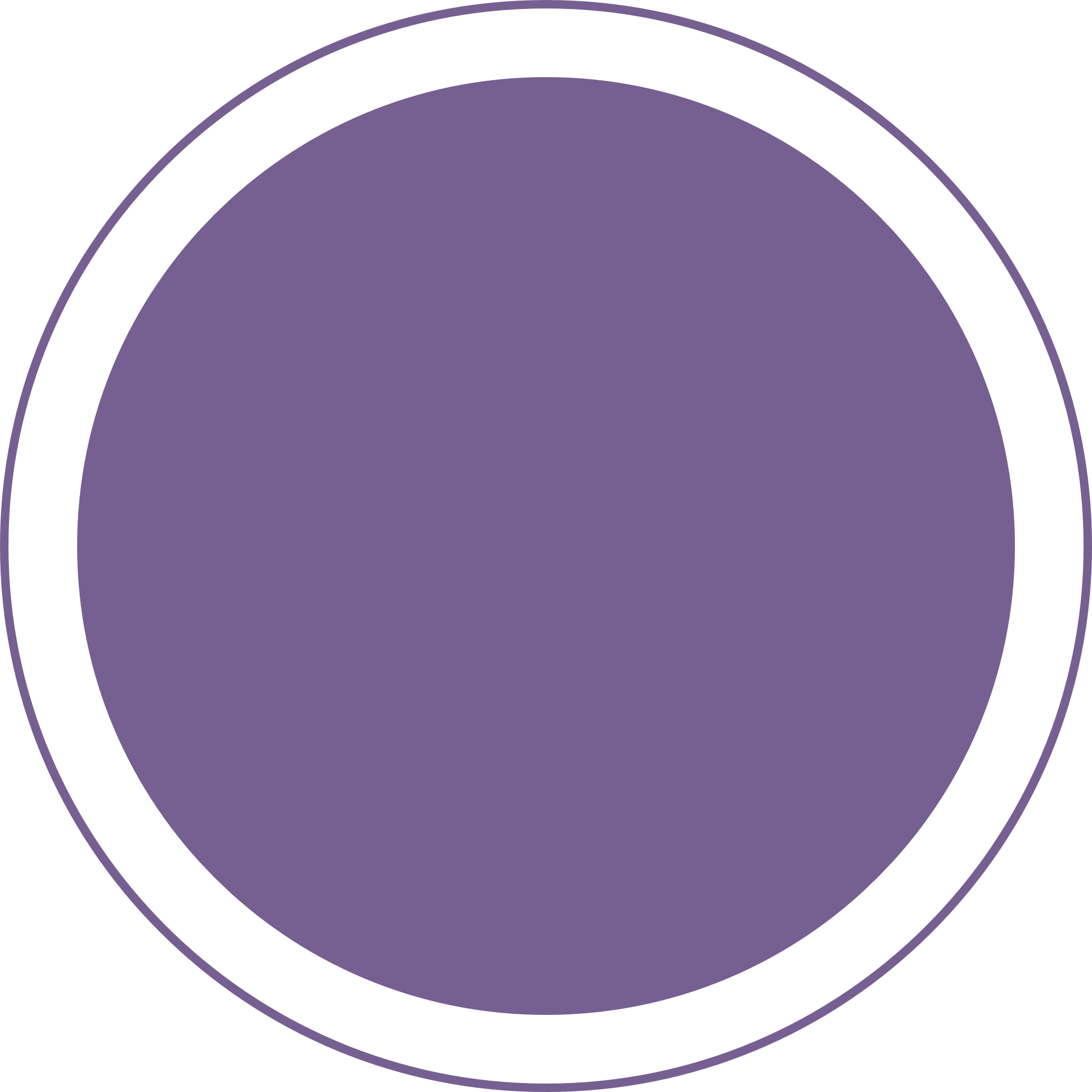 2
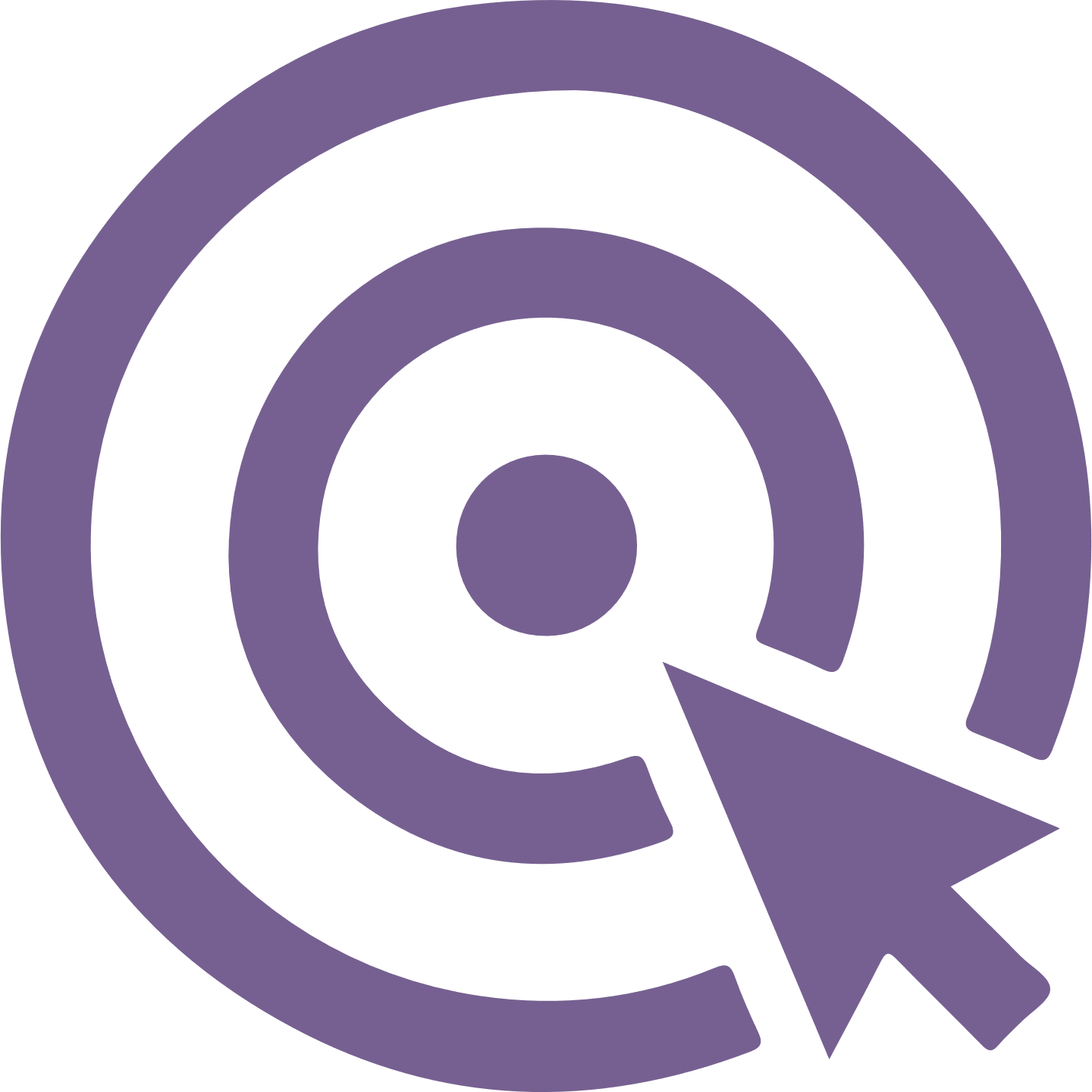 Итог – положительный социальный эффект за счет соответствия ожиданиям граждан.
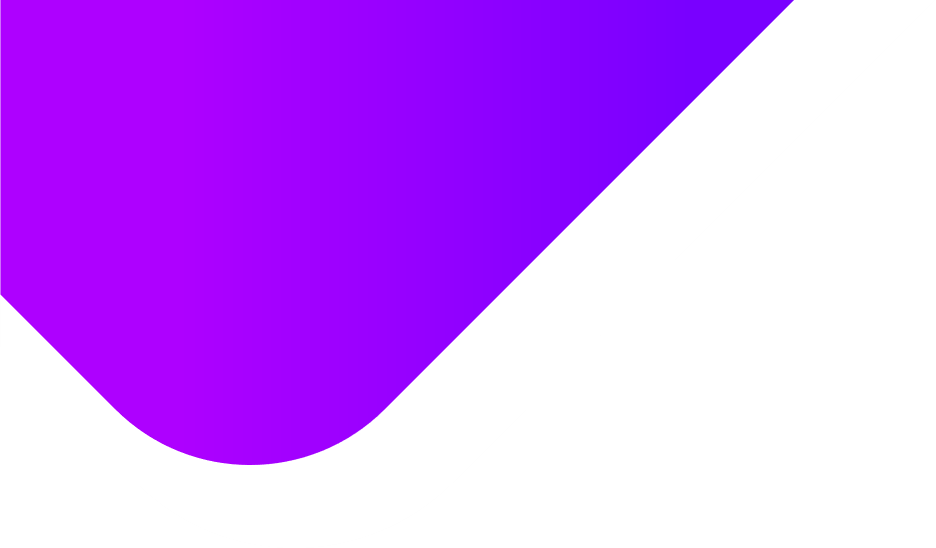 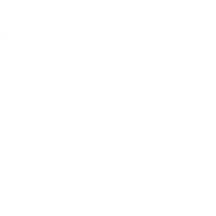 СЗ. МУНИЦИПАЛИТЕТ. Единый стандарт и индивидуальное планирование
Единый стандарт оказания услуги – никаких преференций отдельным организациям. 

Честная конкуренция помогает расти лучшим по качеству образовательным организациям.
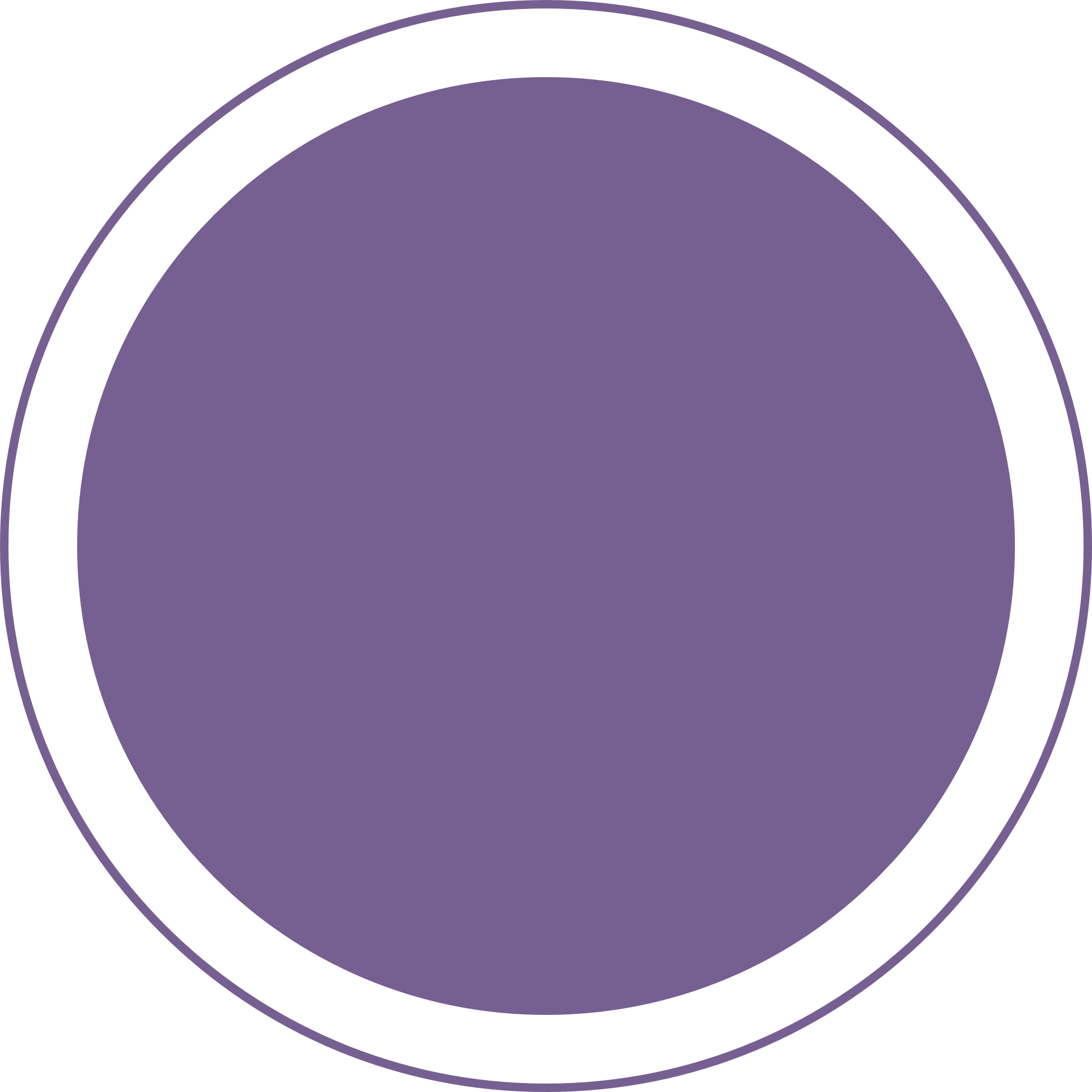 3
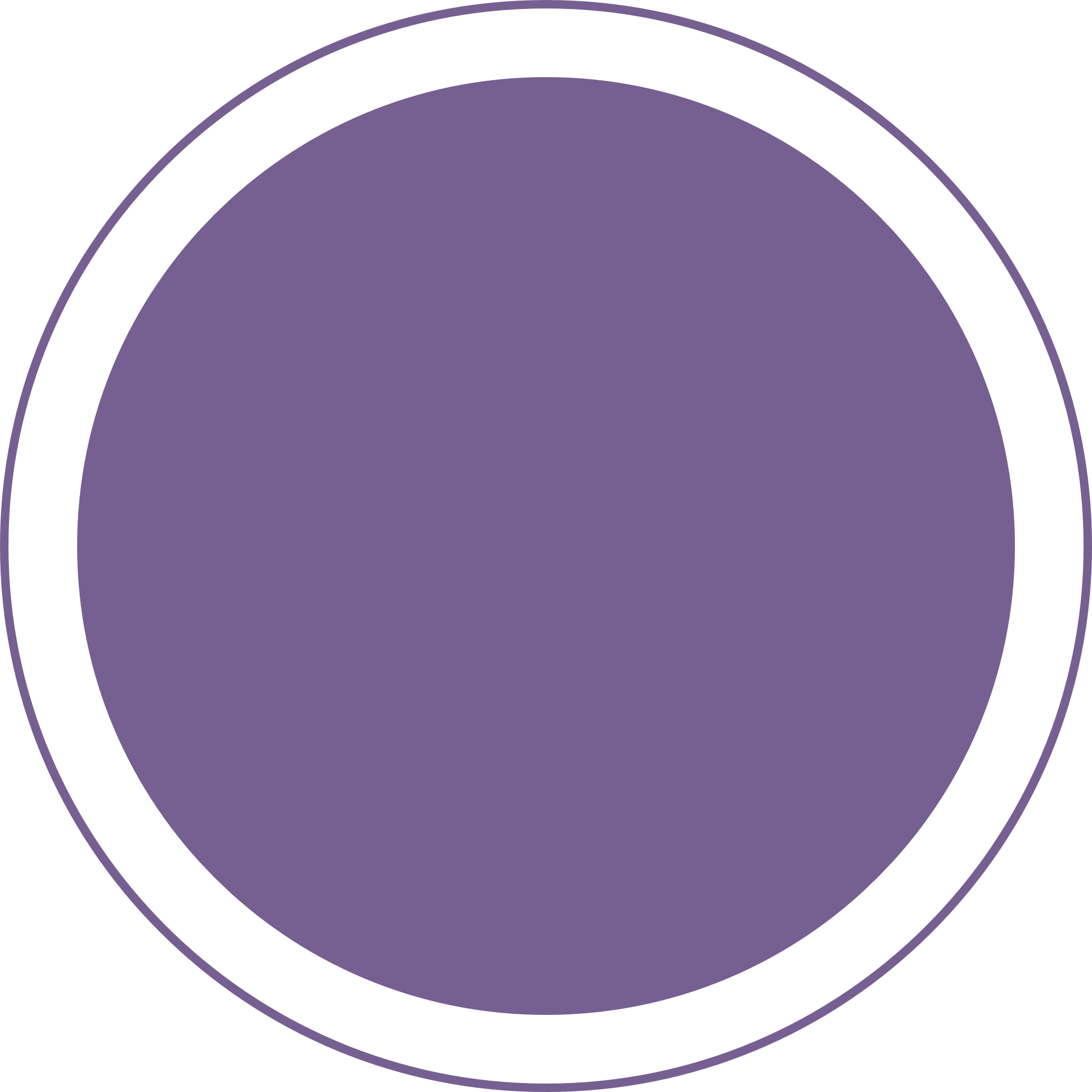 Каждый исполнитель услуг самостоятельно планирует тот объем услуг, который он готов реализовать на территории конкретного муниципалитета.
4
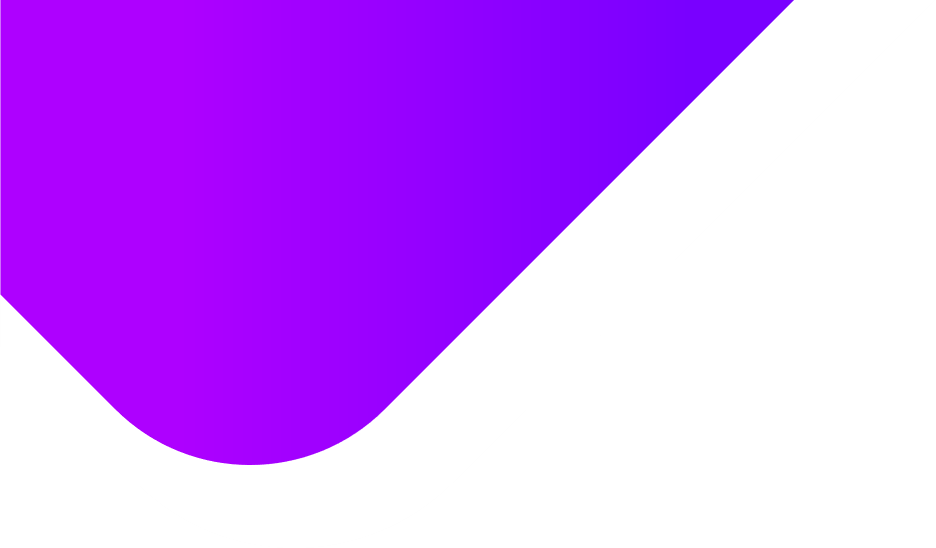 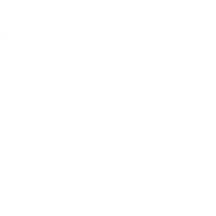 СЗ. МУНИЦИПАЛИТЕТ. Контроль за выполнение обязательств
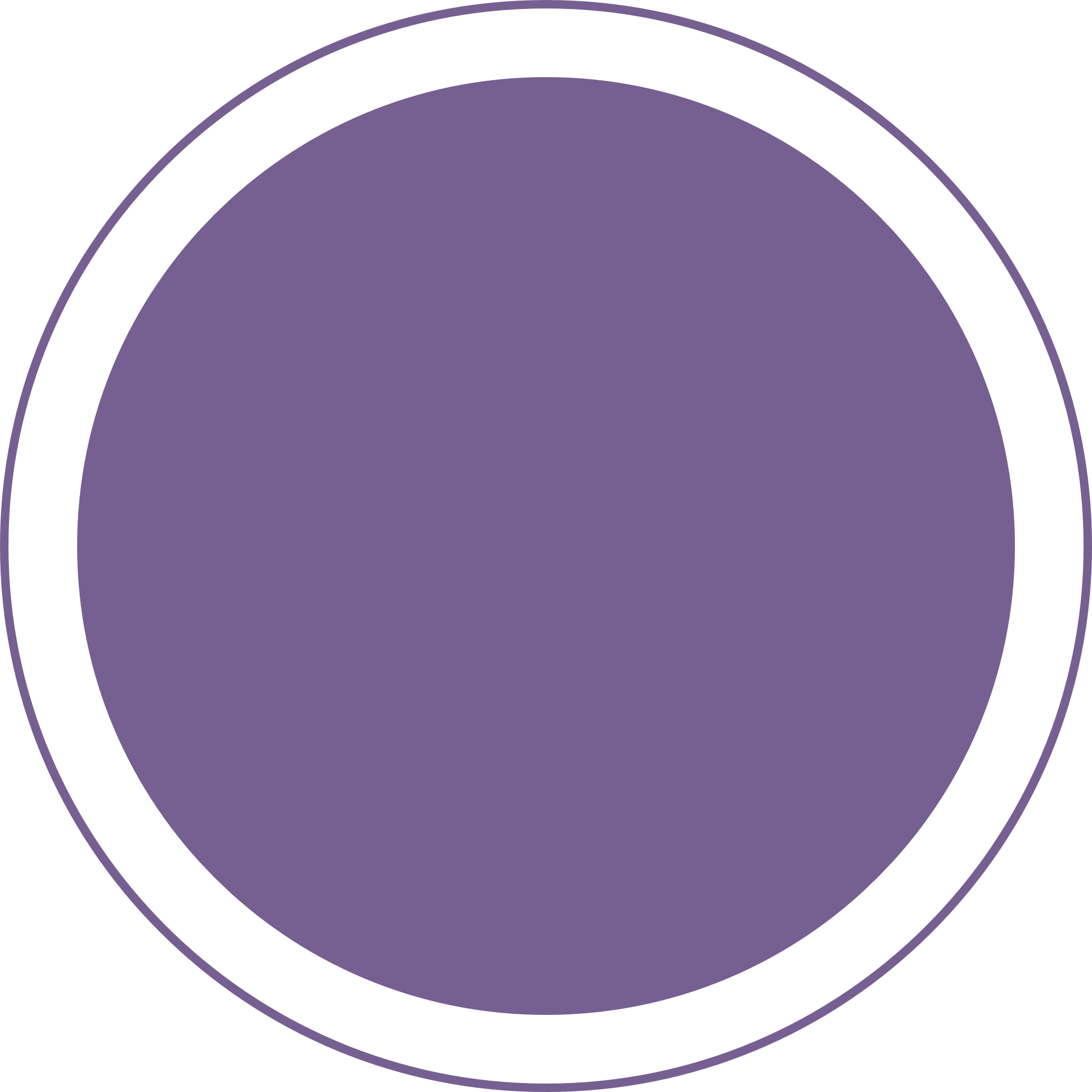 Исполнитель услуг обязан выполнить те обязательства, которые взял на себя по объемам исполнения социального заказа в конкретном муниципалитете.
5
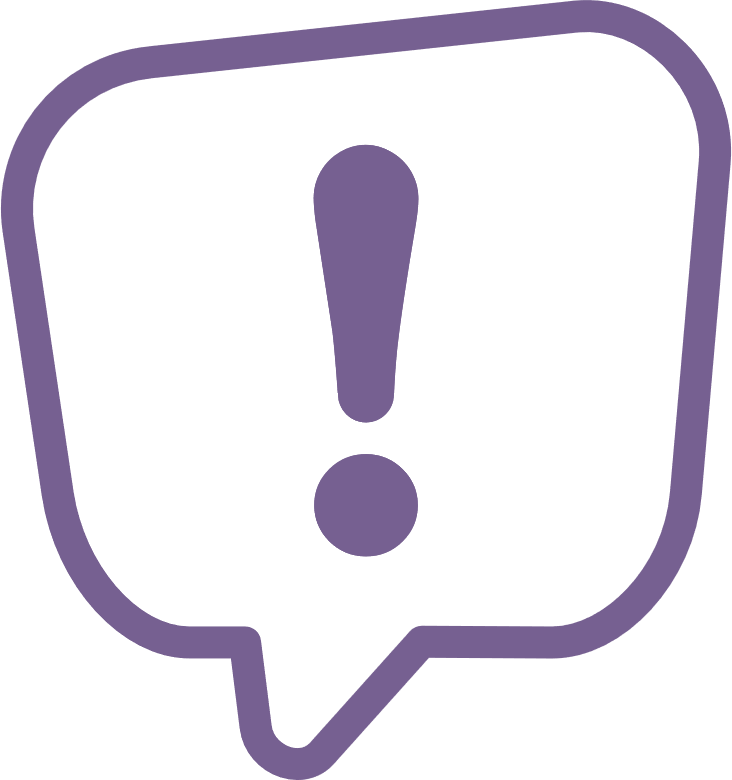 Минимизируется риск неисполнения объемов социального заказа.
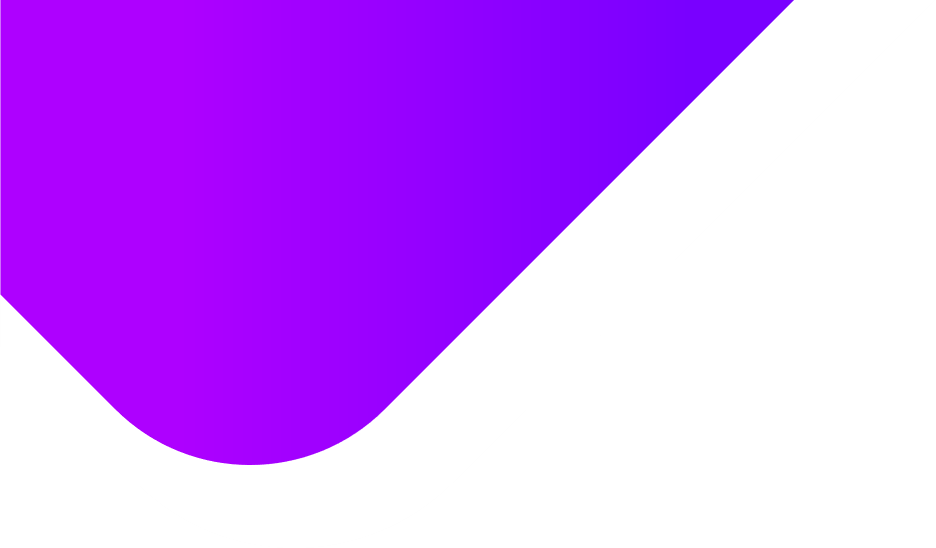 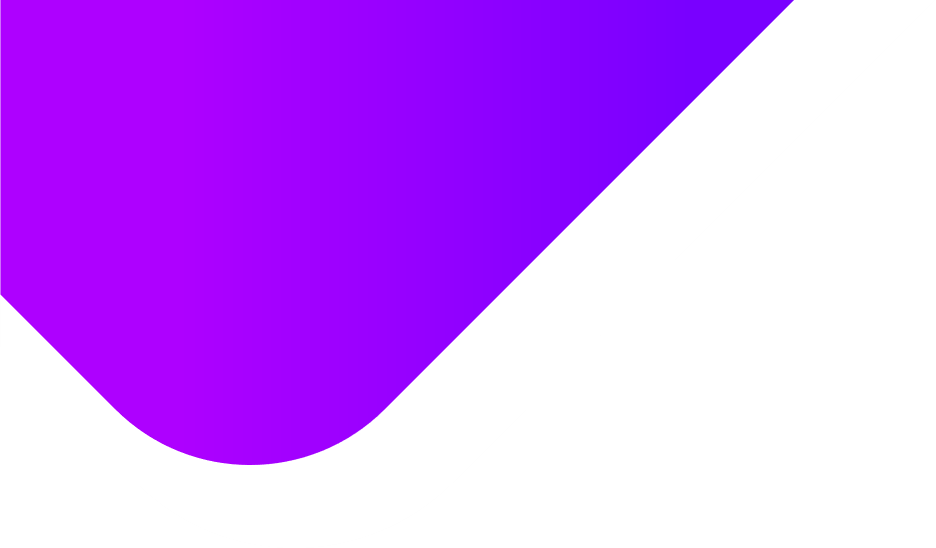 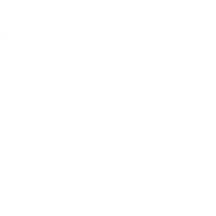 СОЦИАЛЬНЫЙ ЗАКАЗ. 
ДИРЕКТОР ОРГАНИЗАЦИИ
Прозрачность оценки работы
Индивидуально
планирование
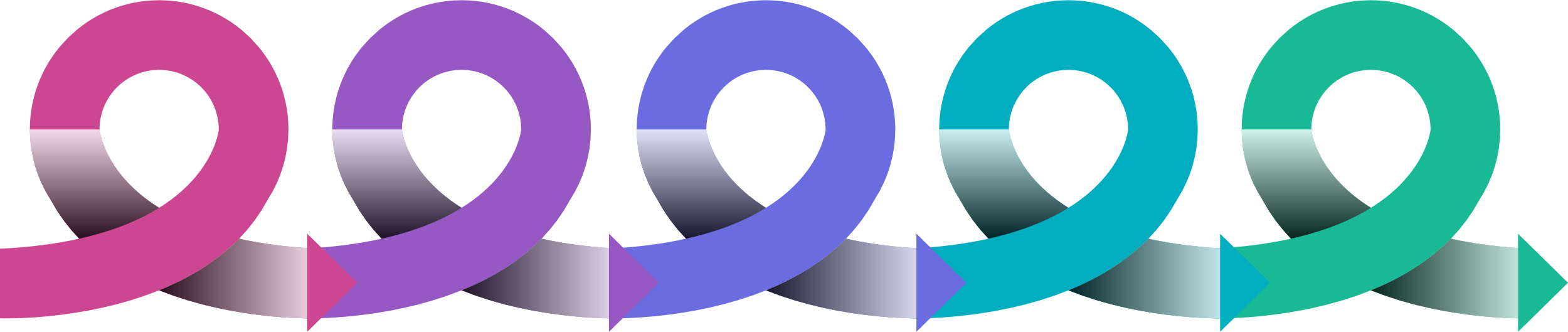 Включение в реестр других муниципалитетов
Реализация программ выше стандарта
Конкурентная среда
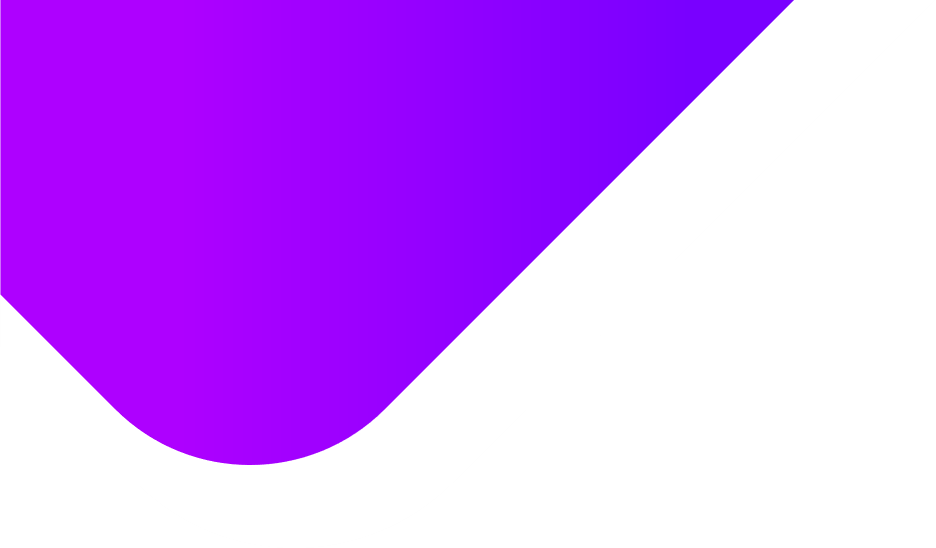 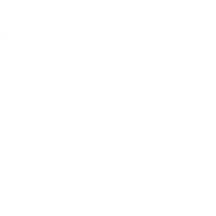 СЗ. ОРГАНИЗАТОР. Реестры муниципалитетов и доступные показатели
Появляется возможность включения муниципальных организаций в реестры исполнителей других муниципалитетов и привлечения бóльшего числа детей с социальными сертификатами.
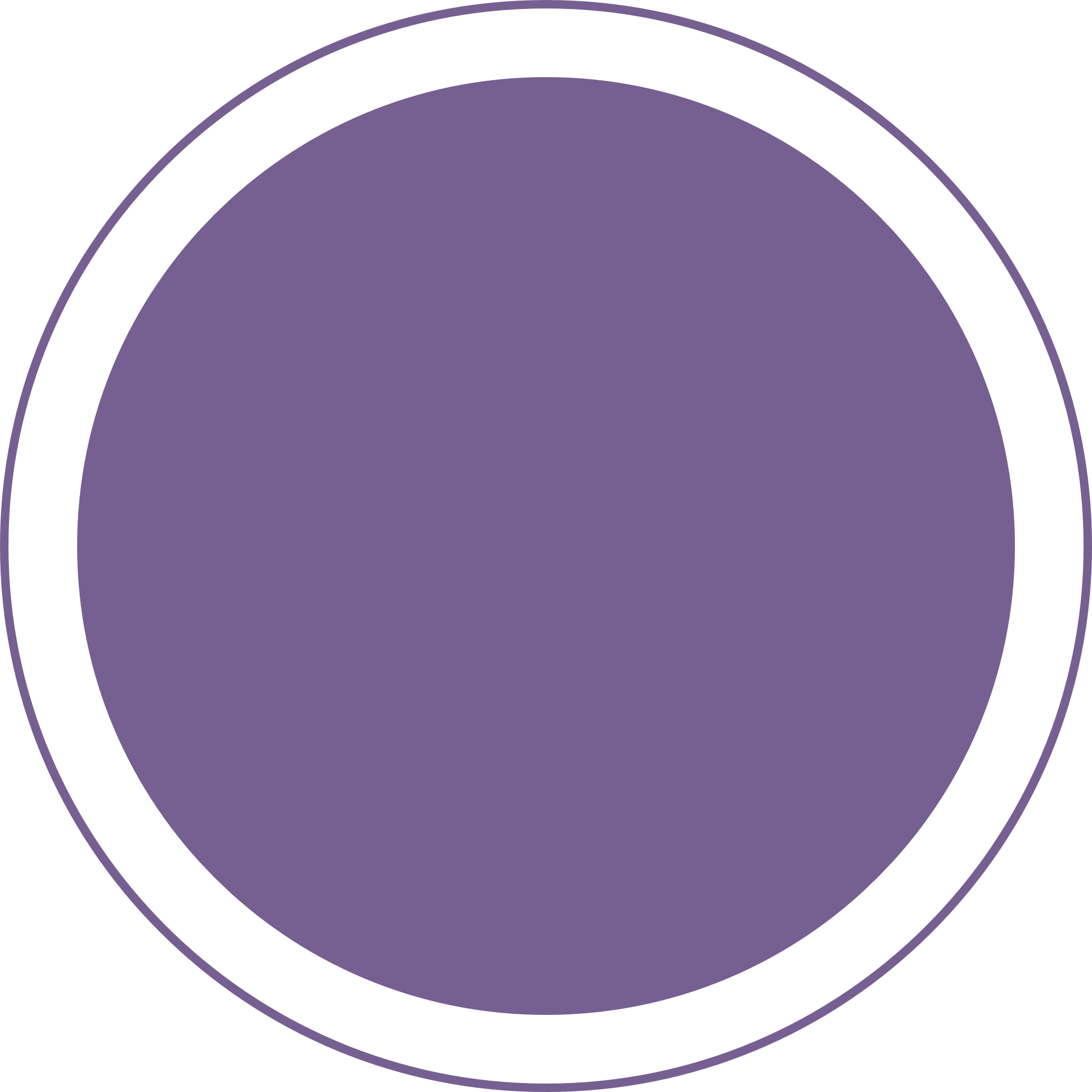 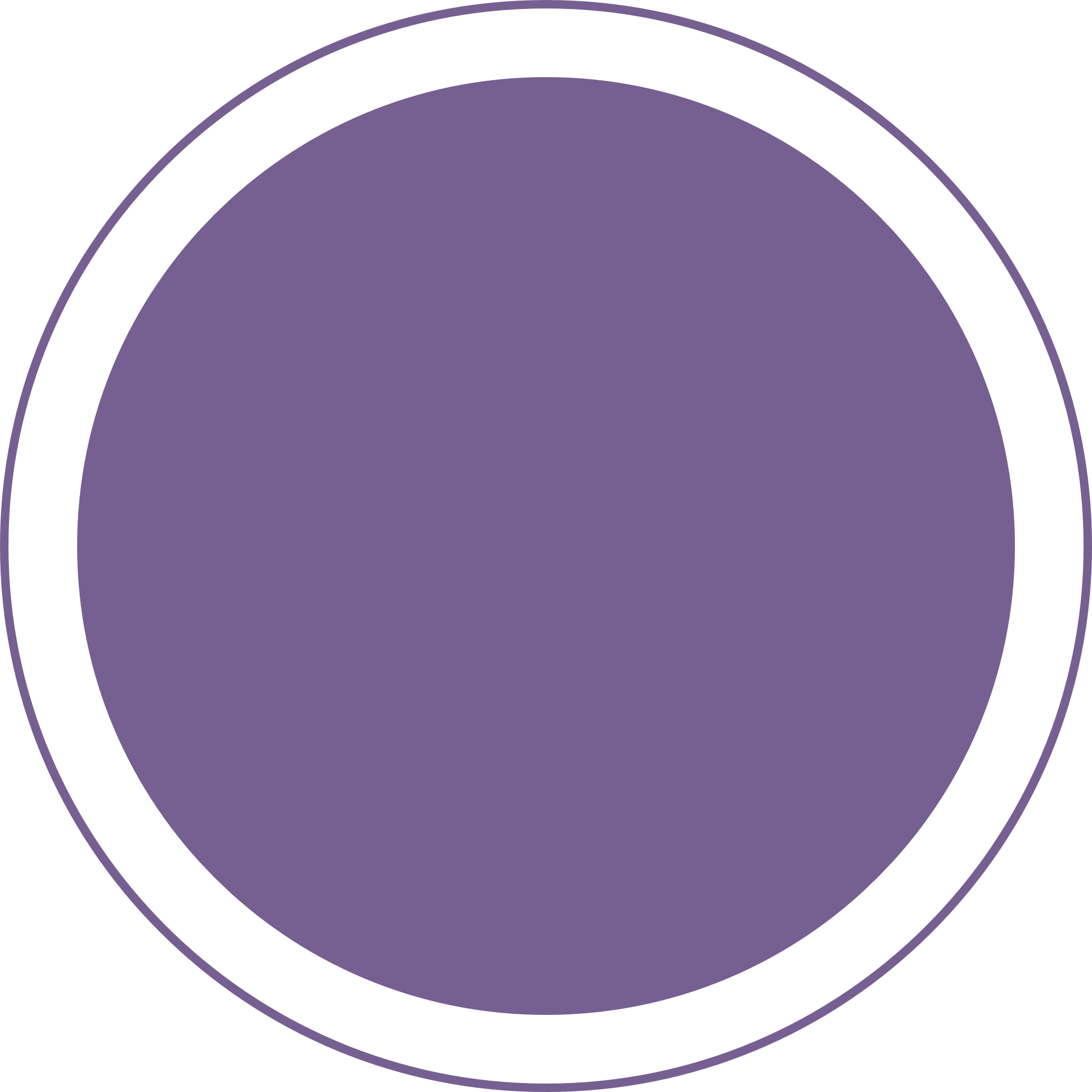 1
2
Социальный заказ – абсолютно прозрачный механизм оценки работы образовательной организации. 

Директору легко показать свой уровень на цифрах.
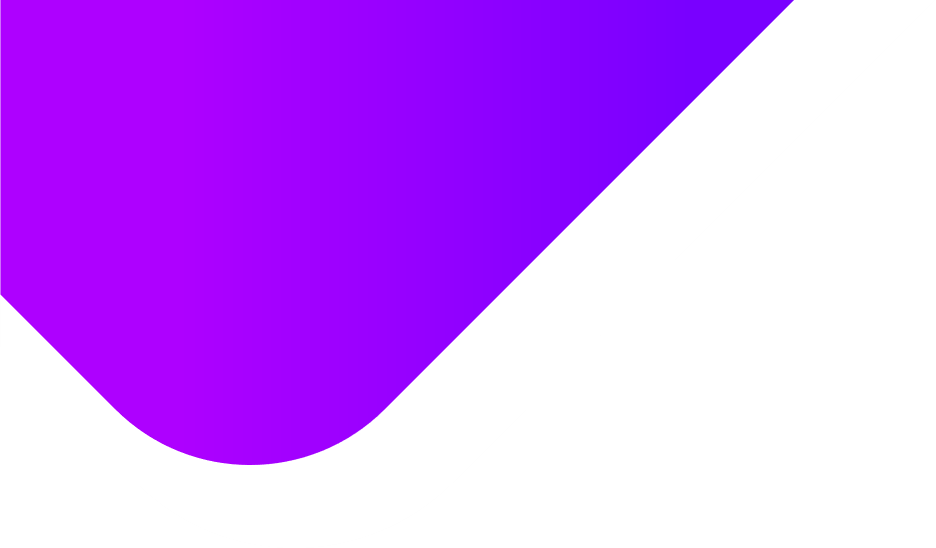 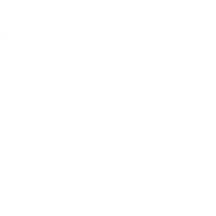 СЗ. ОРГАНИЗАТОР. Реализация программ большего объема
Возможна доплата со стороны родителей (с их согласия) при реализации с большим объемом часов.
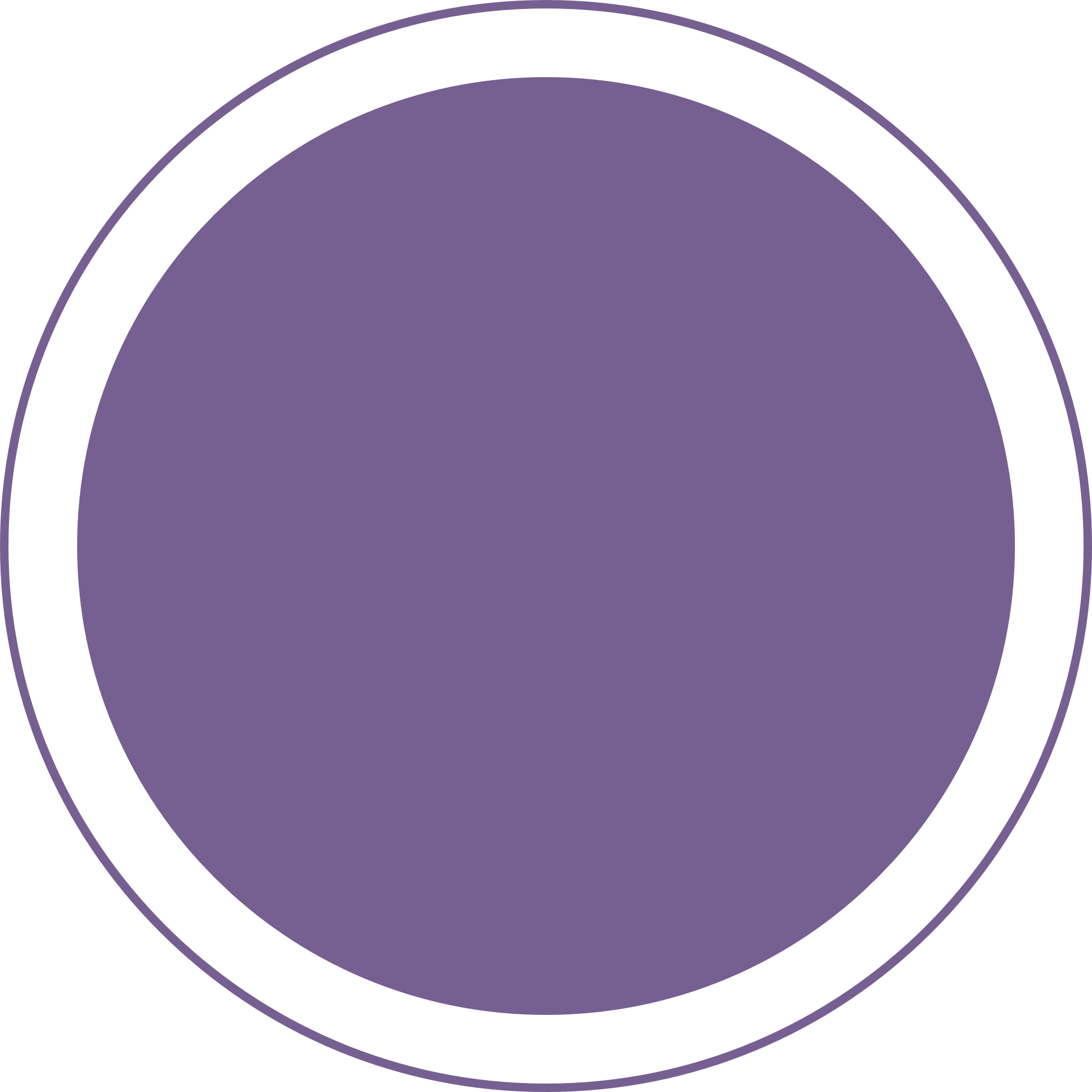 3
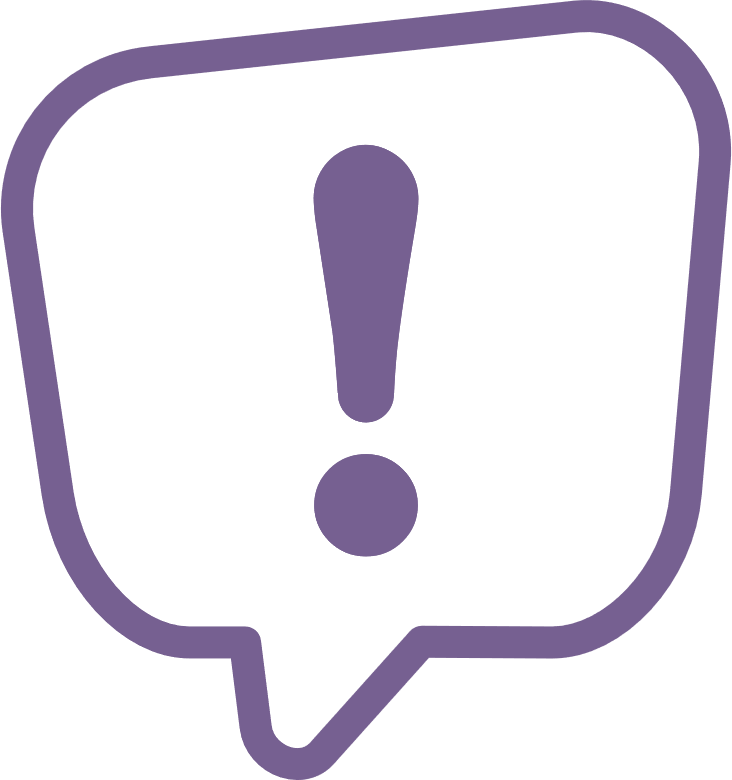 Положительно сказывается на доходах организации (привлечение внебюджетных средств), а также дает возможность увеличить количество реализуемых программ.
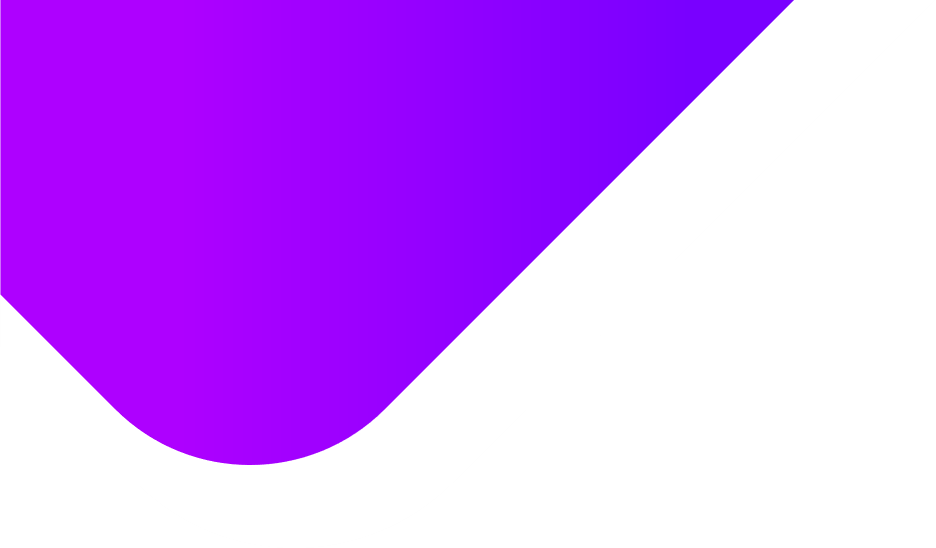 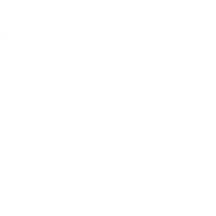 СЗ. ОРГАНИЗАТОР. Индивидуальное планирование и конкурентная среда
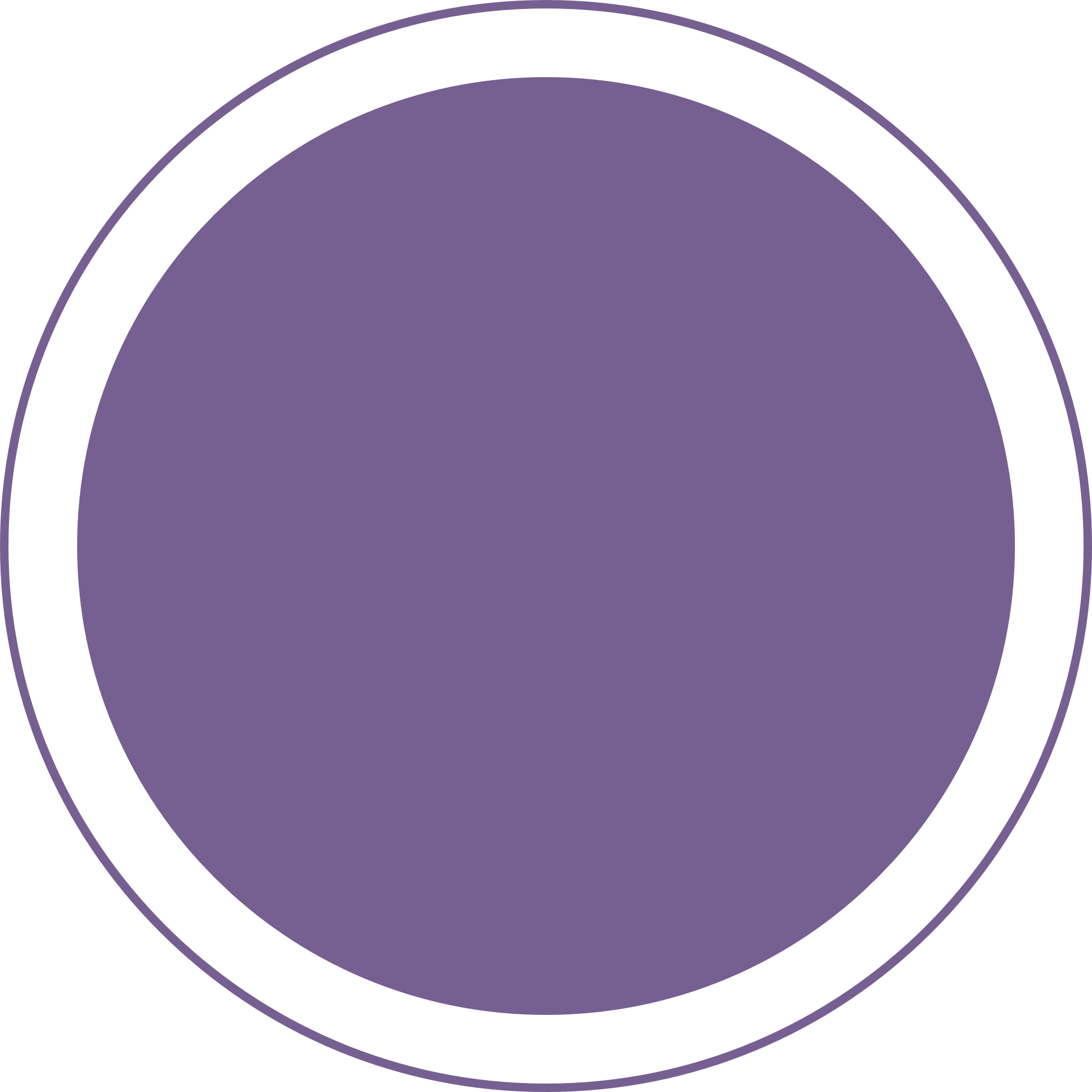 Каждый исполнитель услуг самостоятельно планирует тот объем услуг, который он готов реализовать на территории конкретного муниципалитета.
4
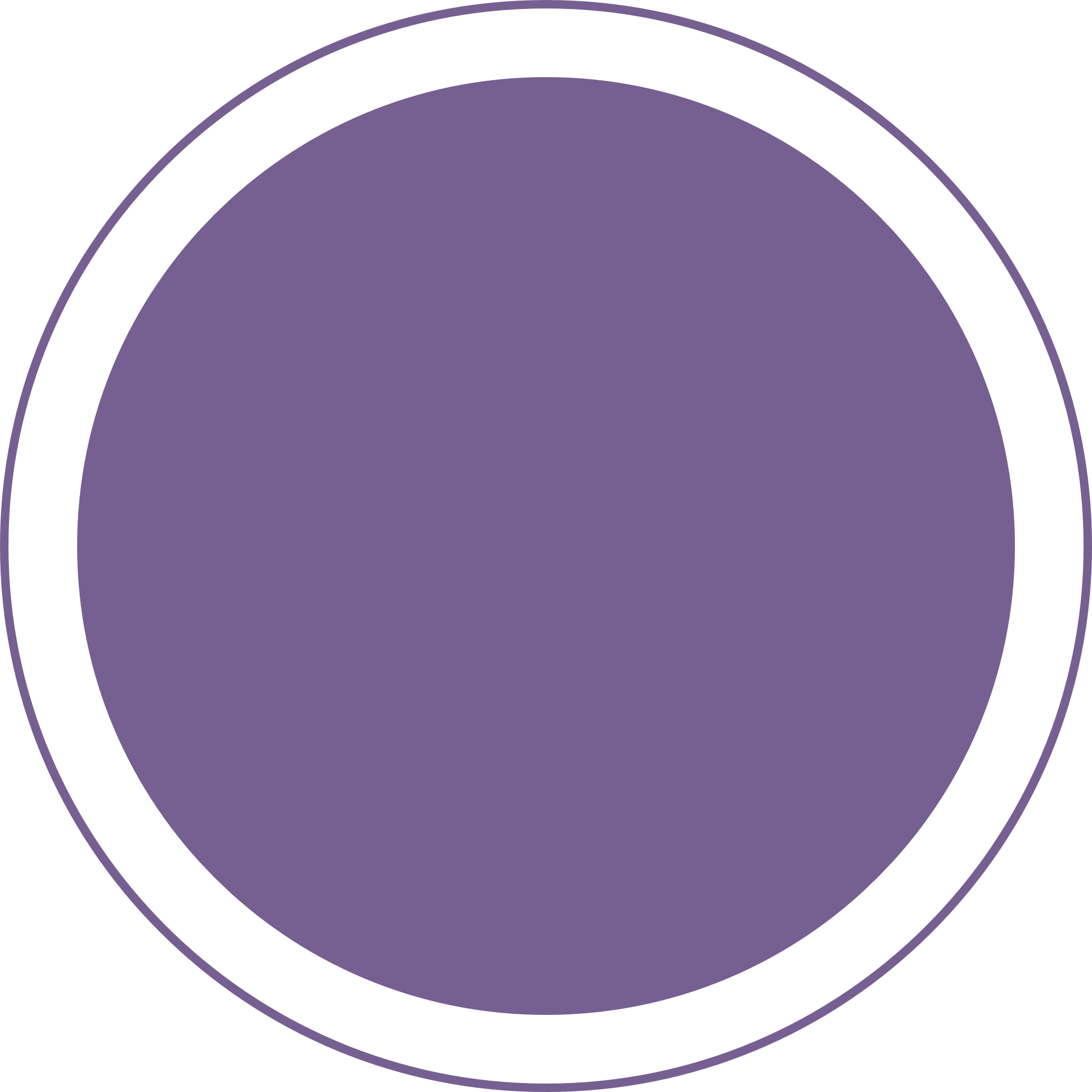 5
Социальный заказ позволяет определить востребованность программ, адаптироваться под интересы детей и родителей.
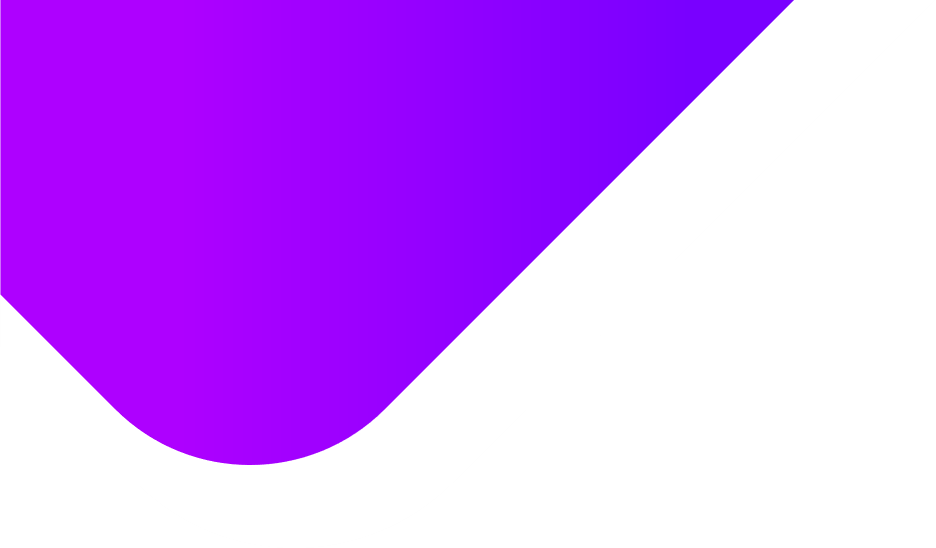 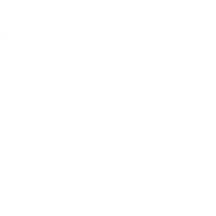 СОЦИАЛЬНЫЙ ЗАКАЗ. 
ПЕДАГОГ
Система стандартов программы
Высокий спрос на квалифицированные кадры
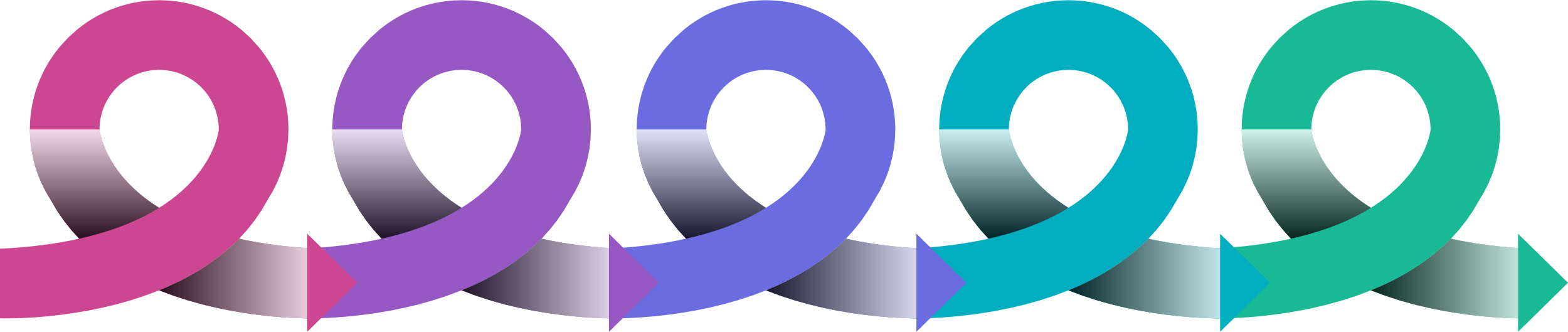 Показатели эффективности работы
Рост качества программ
Сетевая
форма
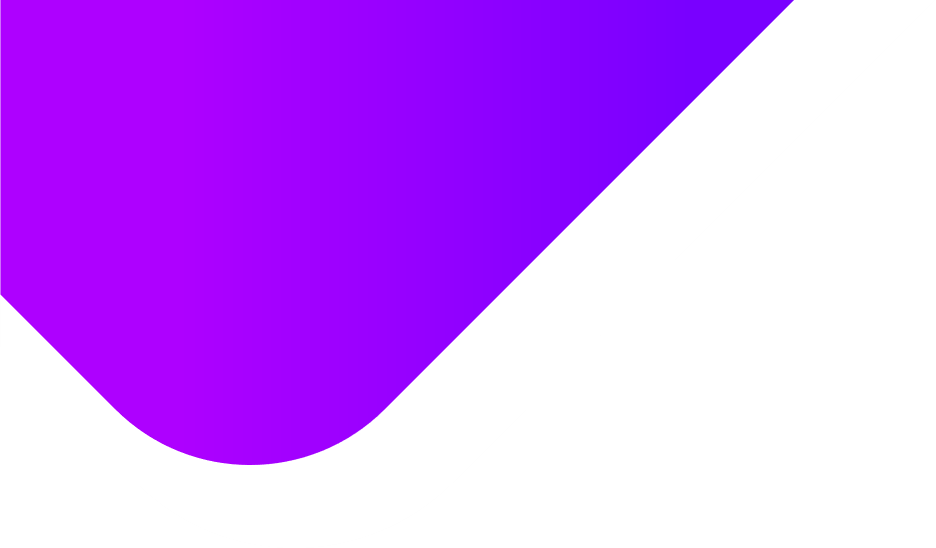 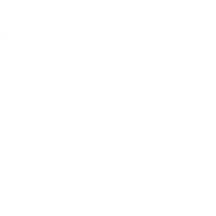 СЗ. ПЕДАГОГ. Эффективность и стандарты
Педагоги, работающие по программам, финансируемым с социальных сертификатов, получают возможность дополнительного стимулирования за счет востребованности программ и максимальной наполняемости групп по программам. 
У самых эффективных больше заработная плата!
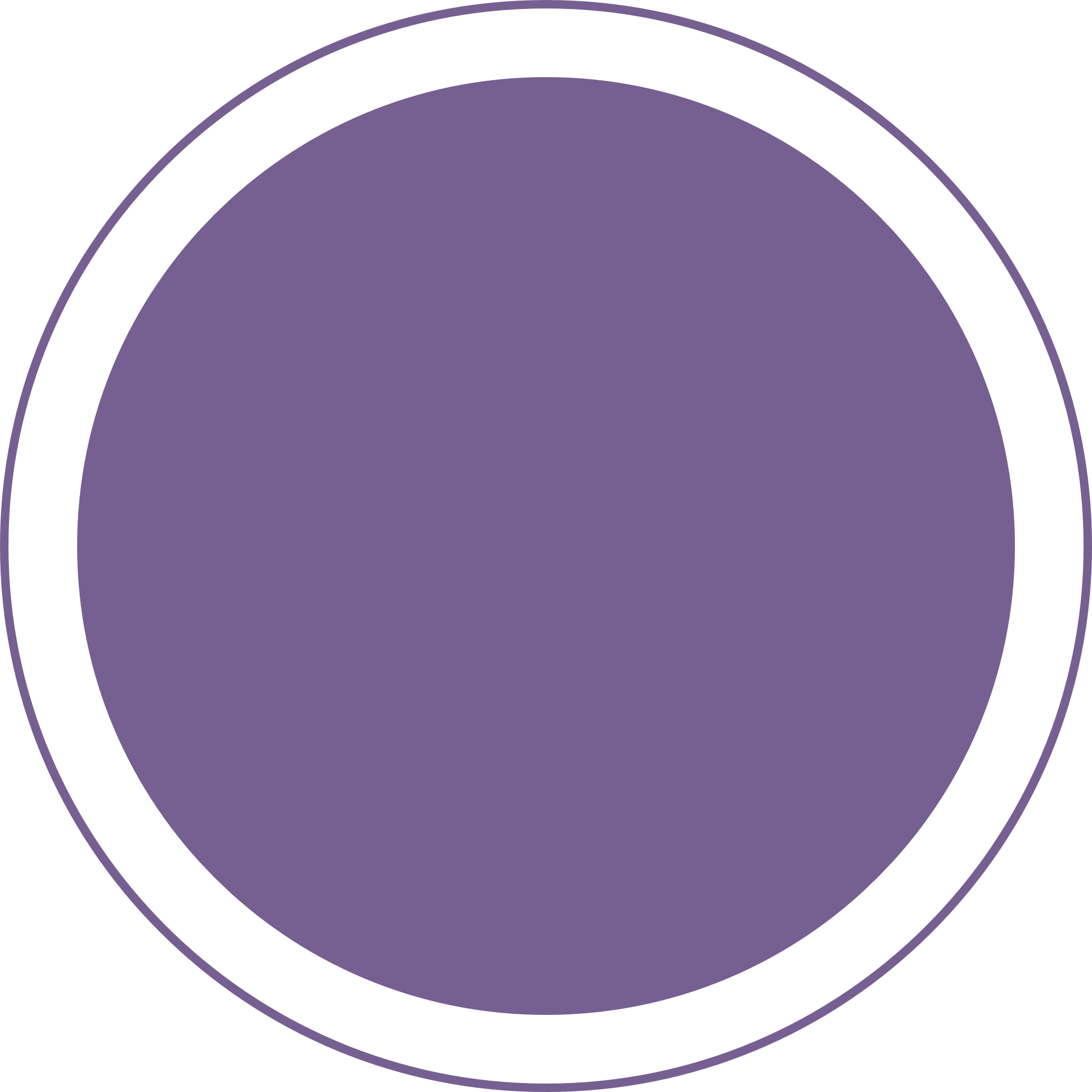 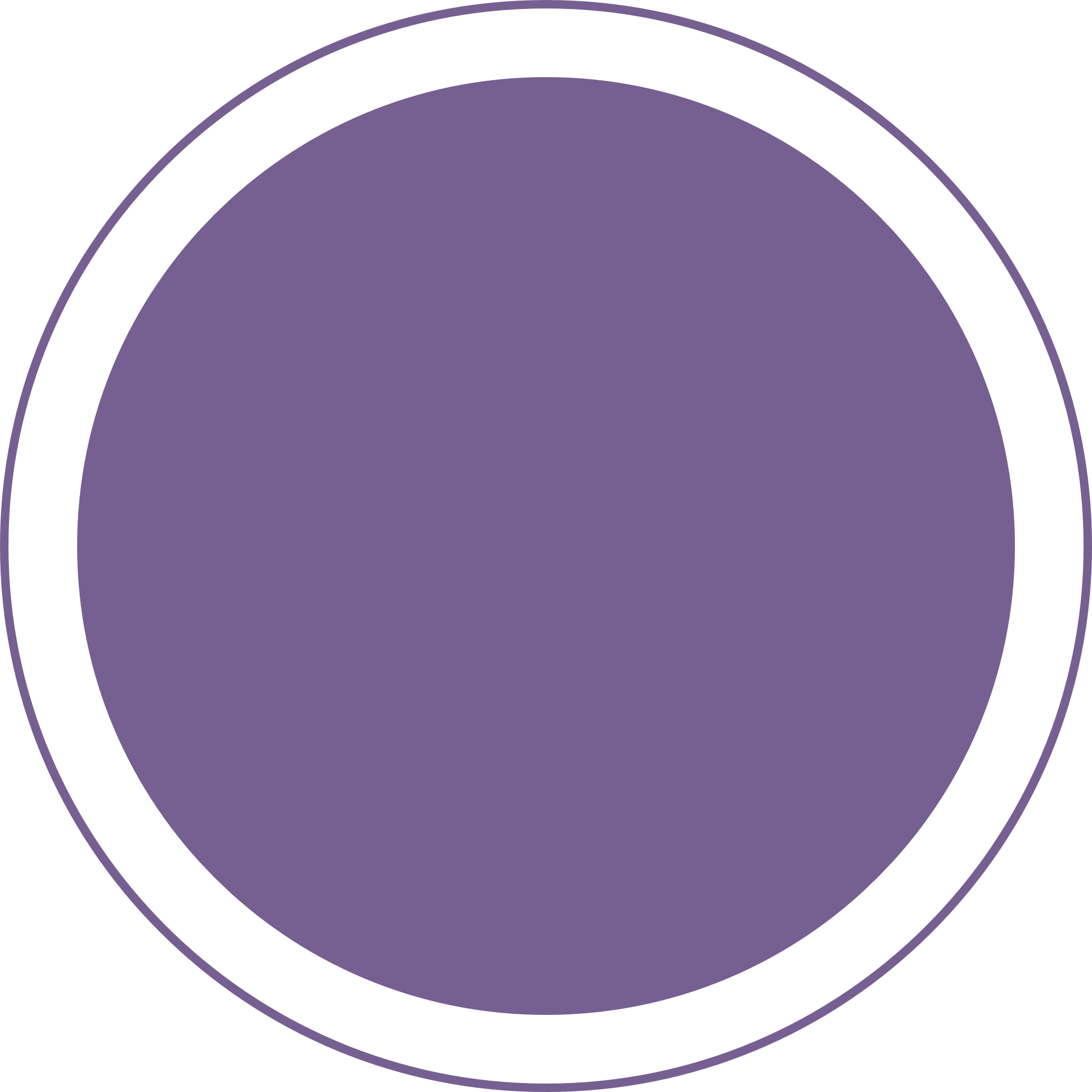 1
2
При переходе на механизмы социального заказа каждая программа (реализуемая по социальным сертификатам) обязательно проходит проверку НОКО (независимая оценка качества образования). 

Педагог имеет возможность создавать, распространять и адаптировать лучшие практики своей и иных организаций в рамках реализации образовательных программ.
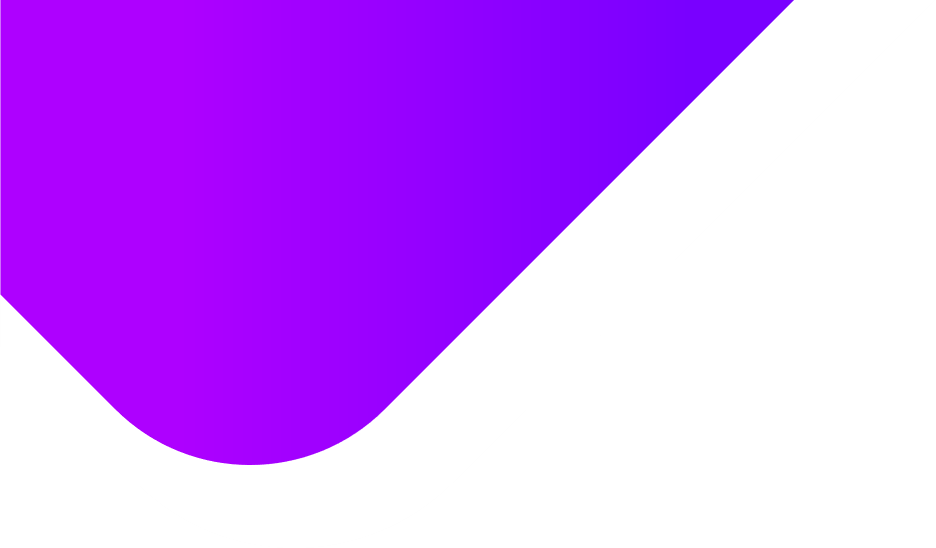 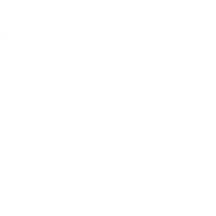 СЗ. ПЕДАГОГ. Рост качества программ
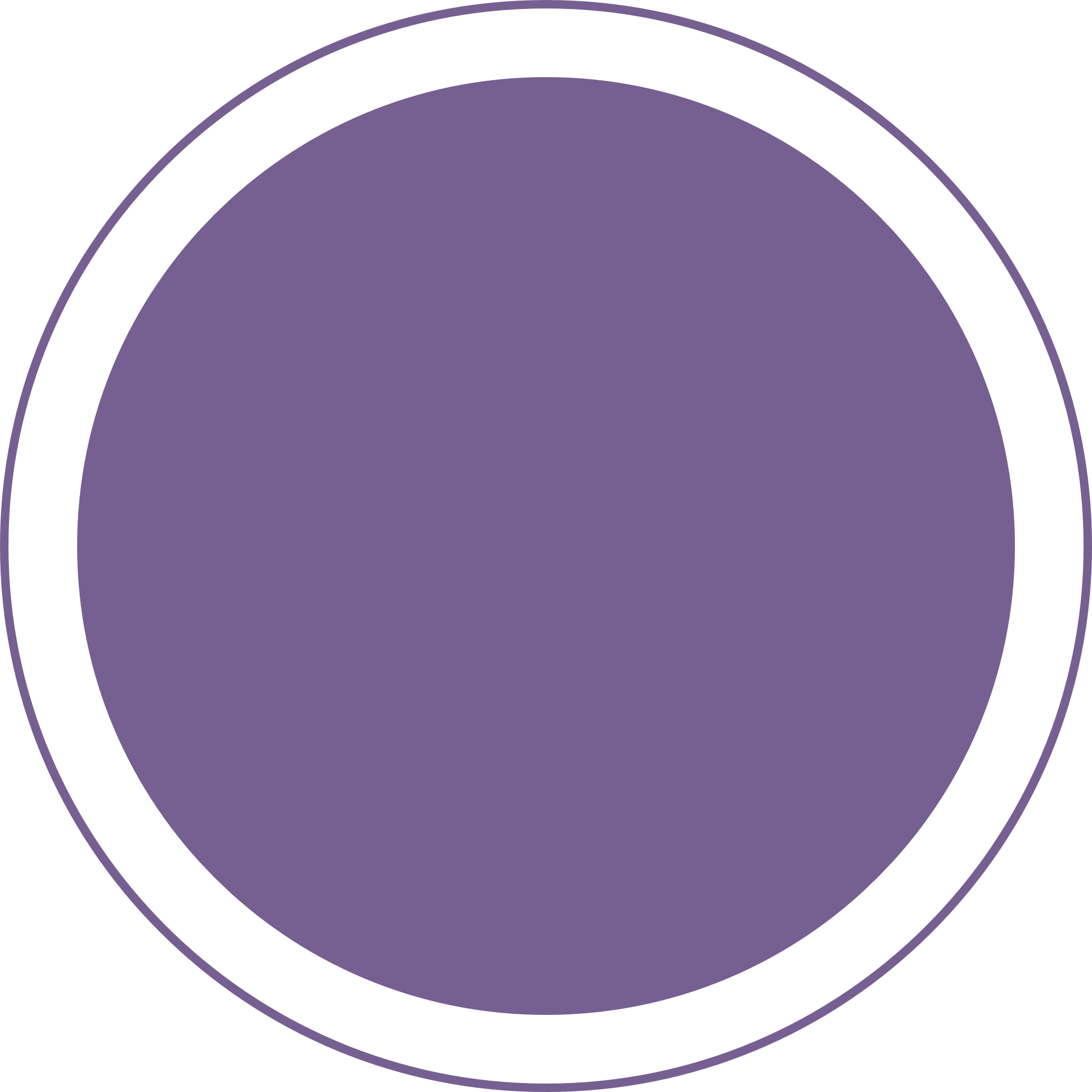 Востребованность программ, рост качества реализуемых услуг – это основные двигатели развития дополнительного образования через механизмы социального заказа.
3
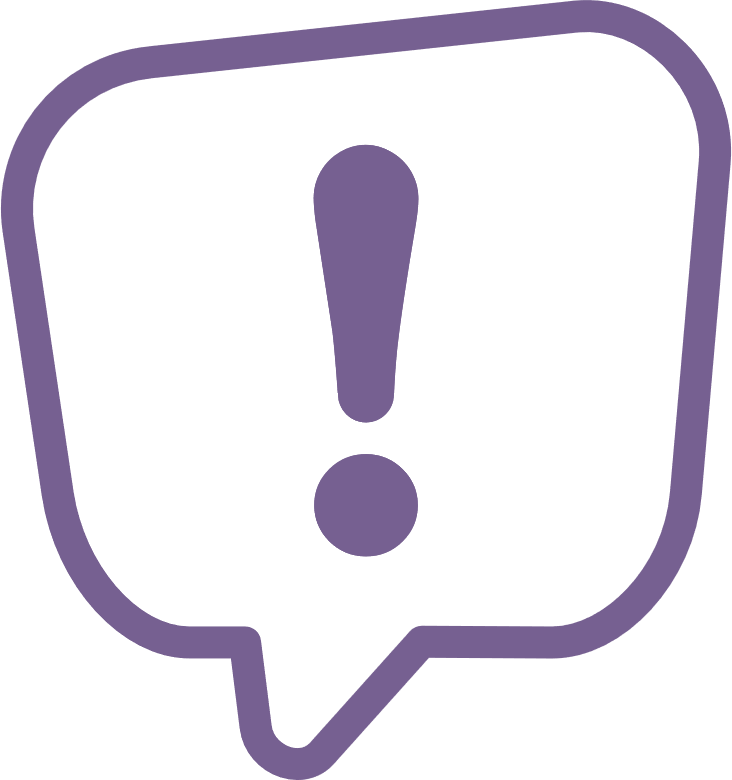 Дает направление роста и уровня квалификации педагогов дополнительного образования.
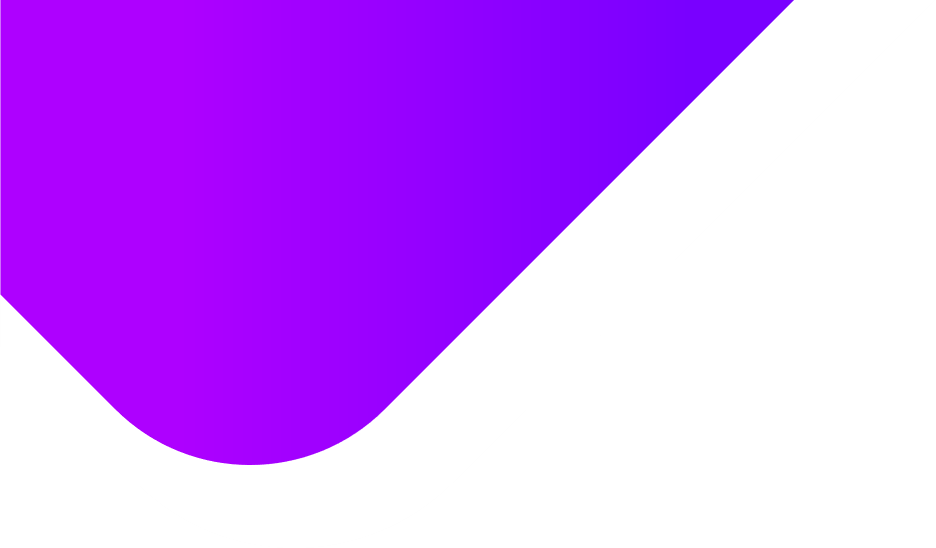 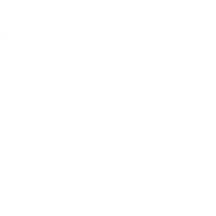 СЗ. ПЕДАГОГ. Индивидуальное планирование и конкурентная среда
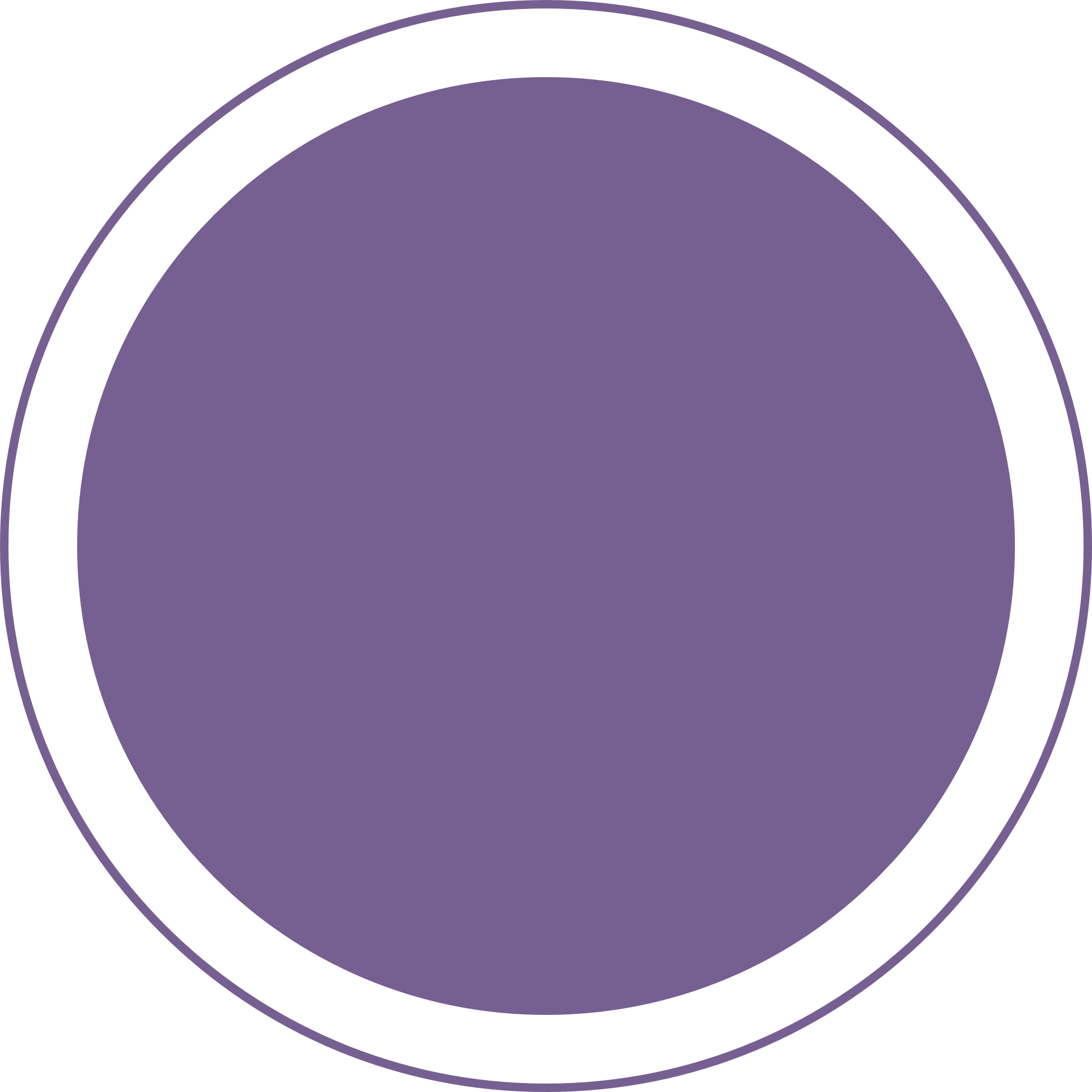 Растет заинтересованность организаций, осуществляющих образовательную деятельность, в педагогах дополнительного образования, качественно реализующих программы ДО, привлекающих высоким профессионализмом большее число обучающихся.
4
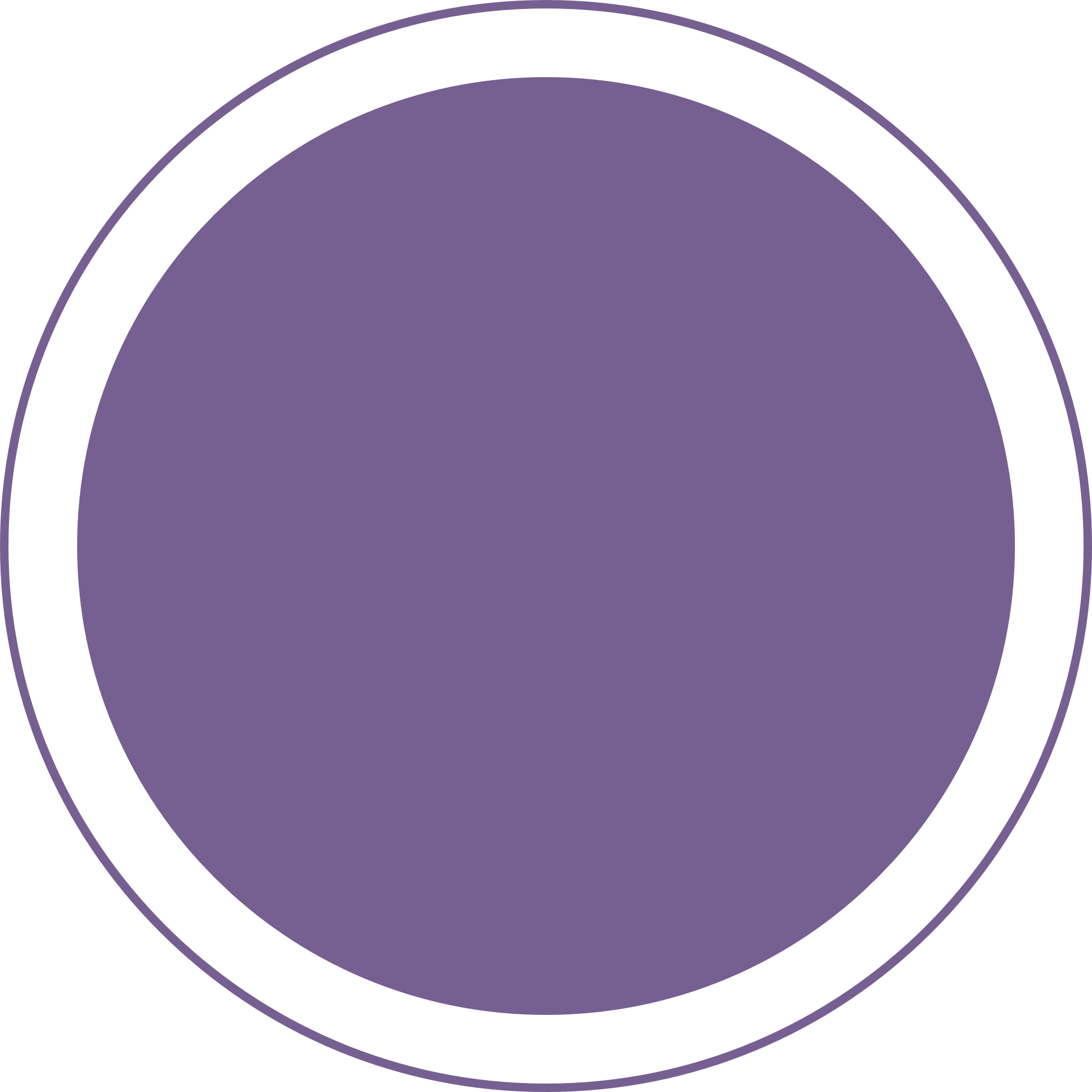 Педагоги могут вести самые востребованные программы в сетевой форме с другими организациями, внедряя свои идеи «в массы».
5
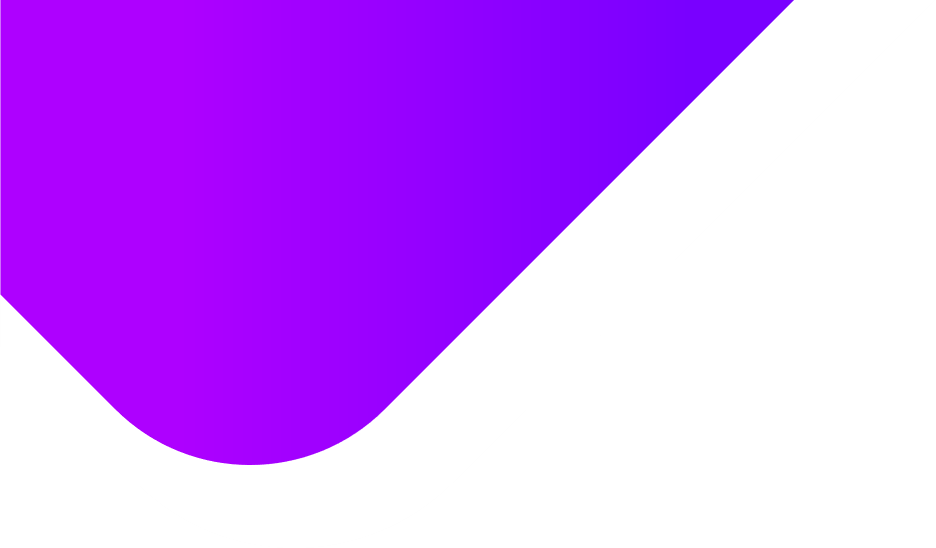 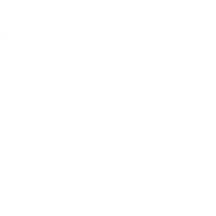 СОЦИАЛЬНЫЙ ЗАКАЗ. 
РОДИТЕЛЬ
Экономия
средств
Частичная оплата сертификатом
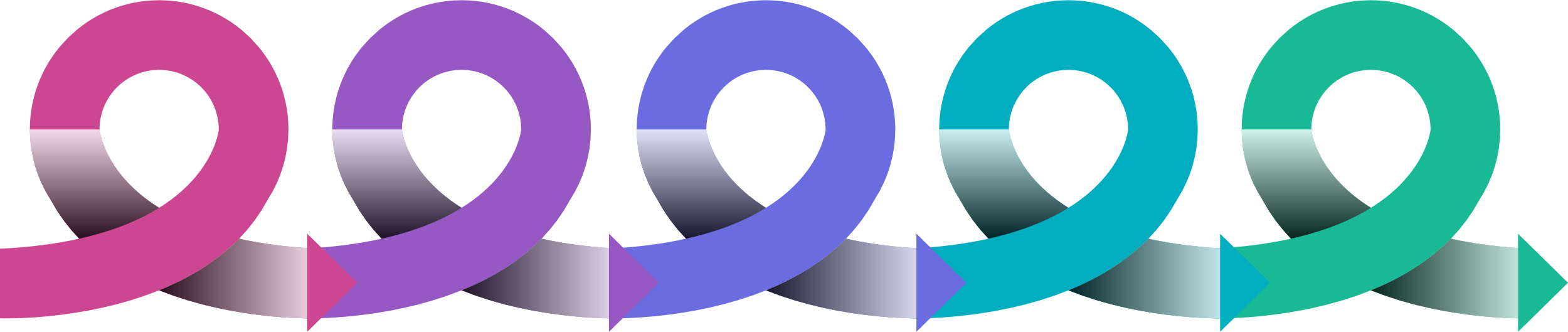 Запись на востребованные программы
Преимущество при многолетних программах
Спрос рождает предложение
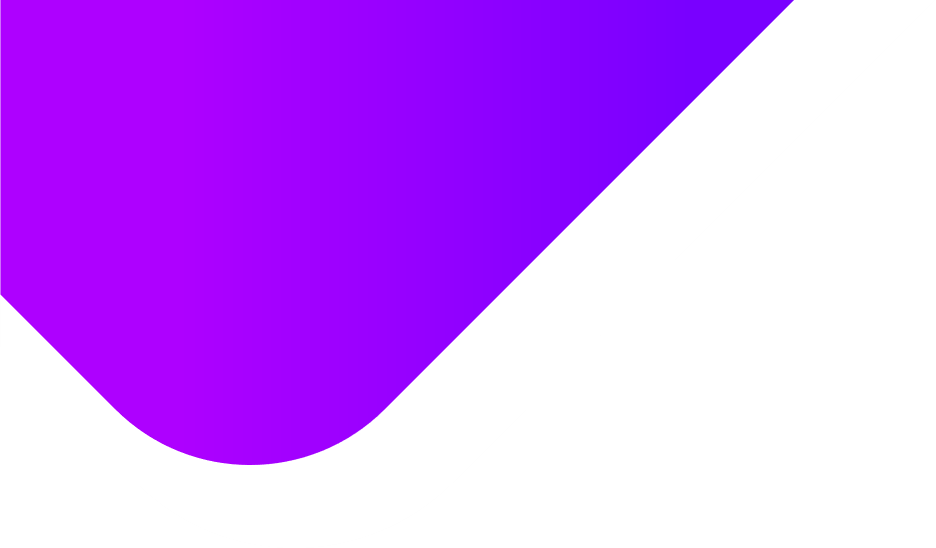 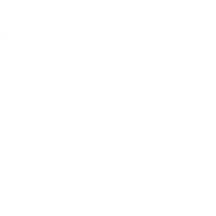 СЗ. РОДИТЕЛЬ. Выбор и экономия
Социальный сертификат дает возможность записать ребенка на самые популярные программы. 
Ведь без сертификата места в таких программах ограничены, а с сертификатом образовательная организация может открыть дополнительные!
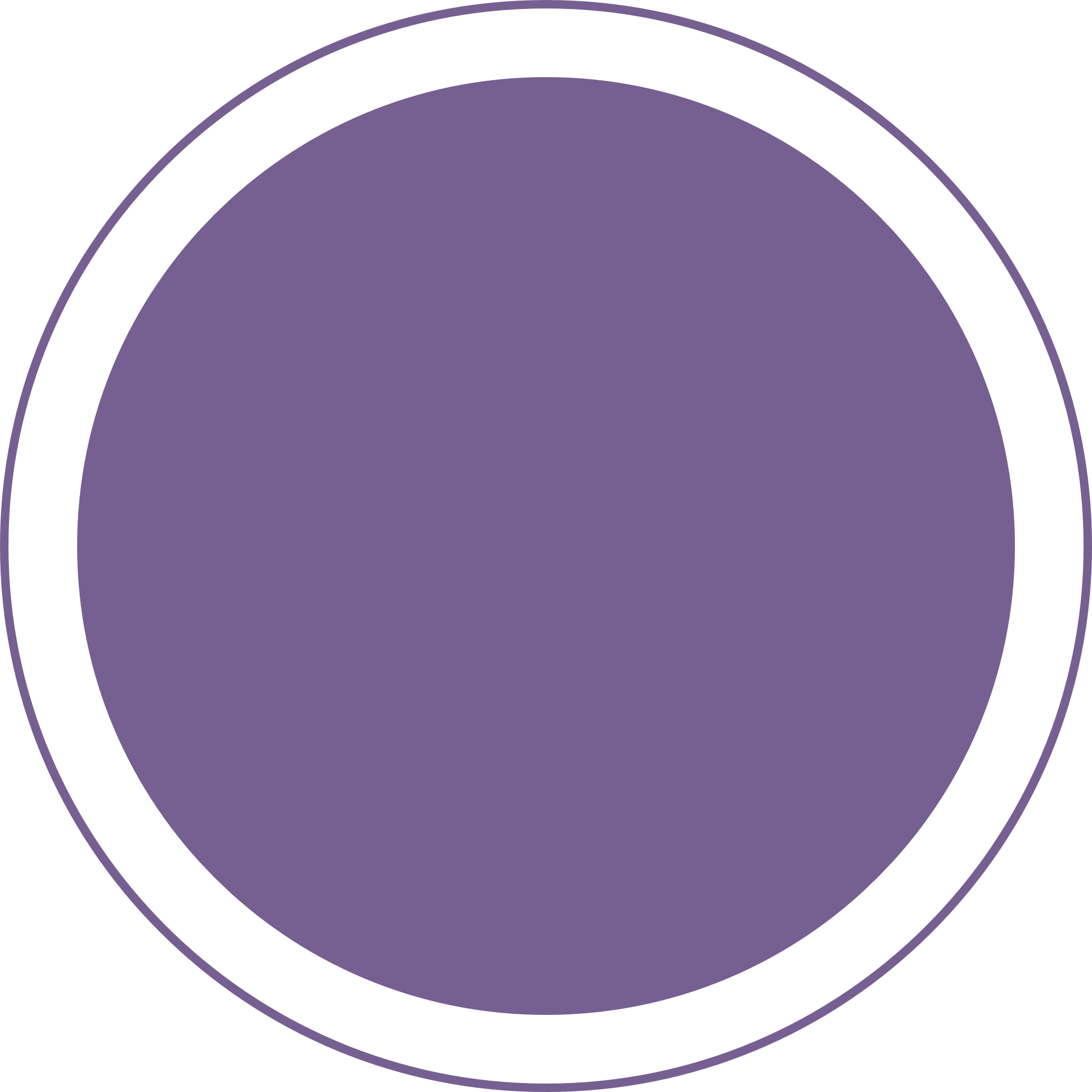 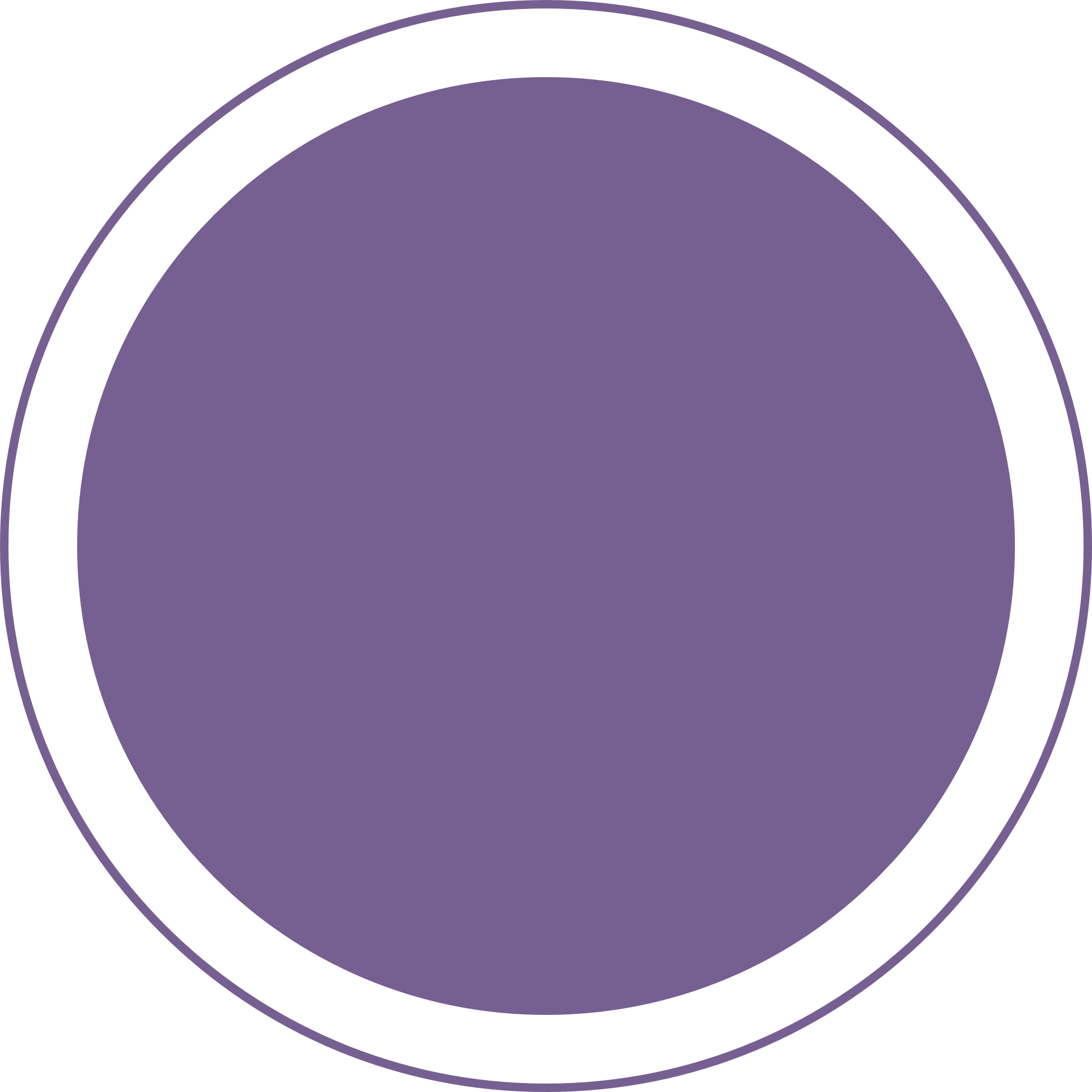 1
2
Пойти можно не только в государственное (муниципальное) учреждение, но и к частнику. 

Таким образом, у родителей появляется возможность экономии собственных средств.
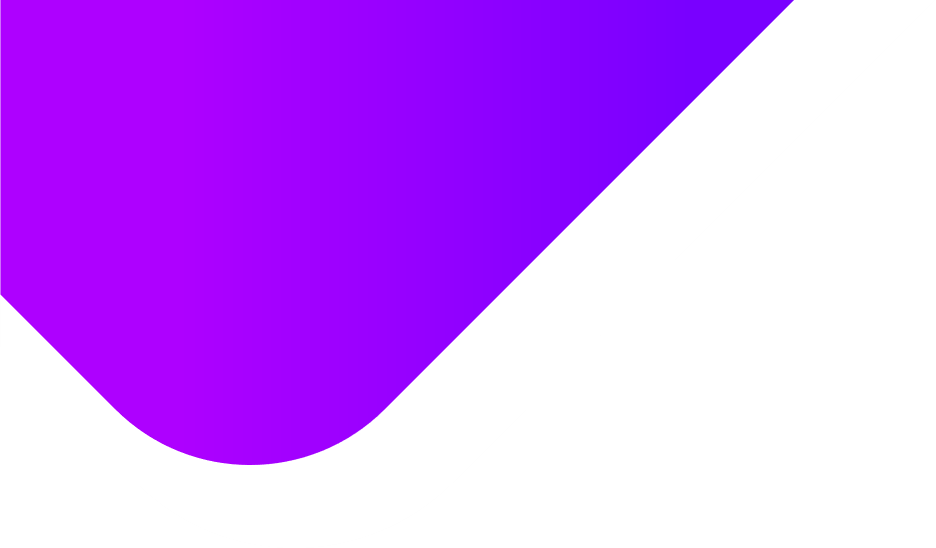 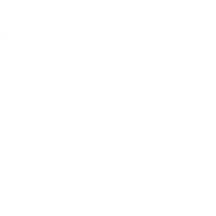 СЗ. РОДИТЕЛЬ. Преимущественное право
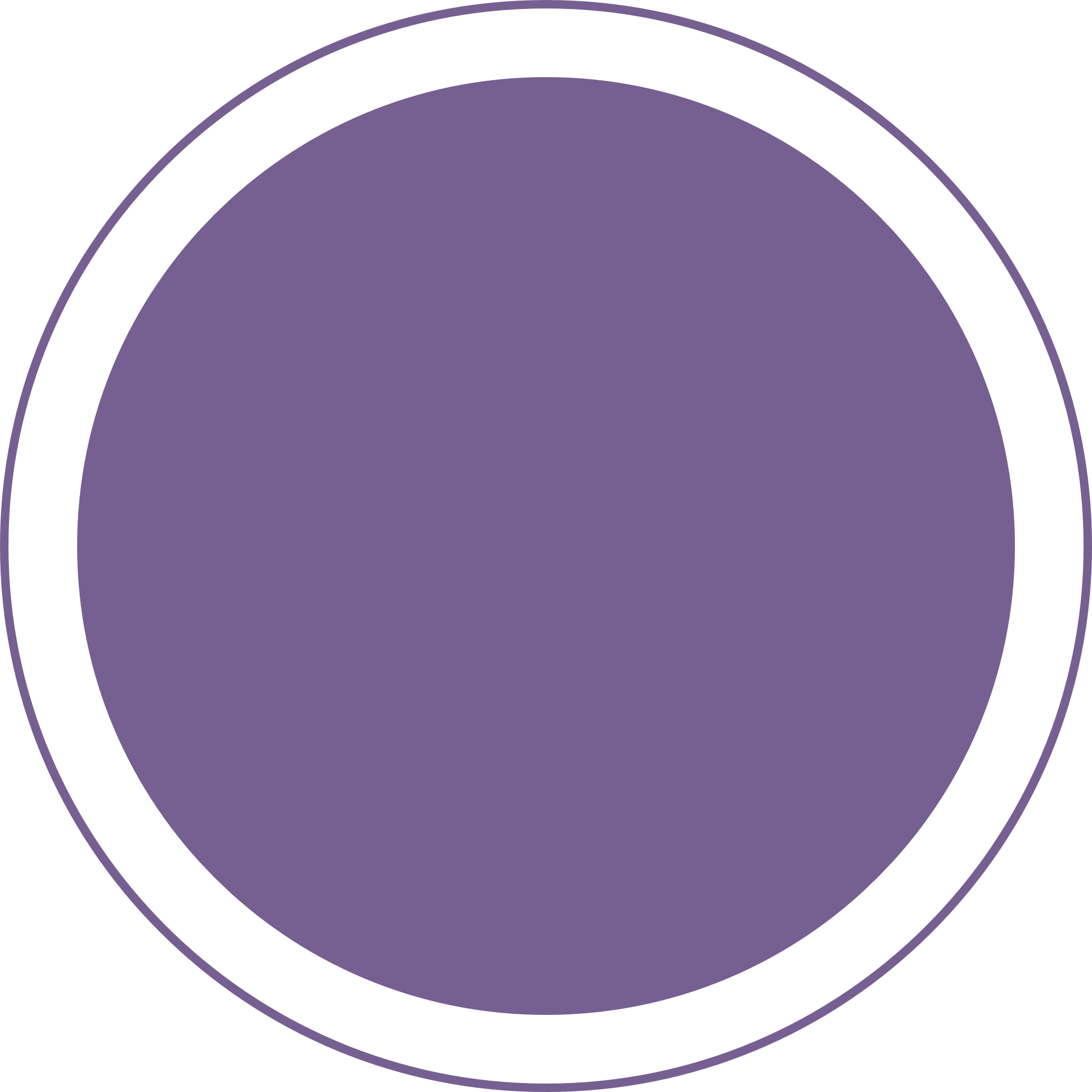 Социальный заказ дает ребенку преимущество в получении социального сертификата на следующий год, при записи на многолетнюю программу. 

Иными словами, дети записавшиеся на 1 год обучения по программе «Ритмика», реализуемой 4 года, после окончания обучения по первому году у ребенка есть преимущество в получении социального сертификата на следующий год обучения, так как он уже начал обучение по данной программе.
3
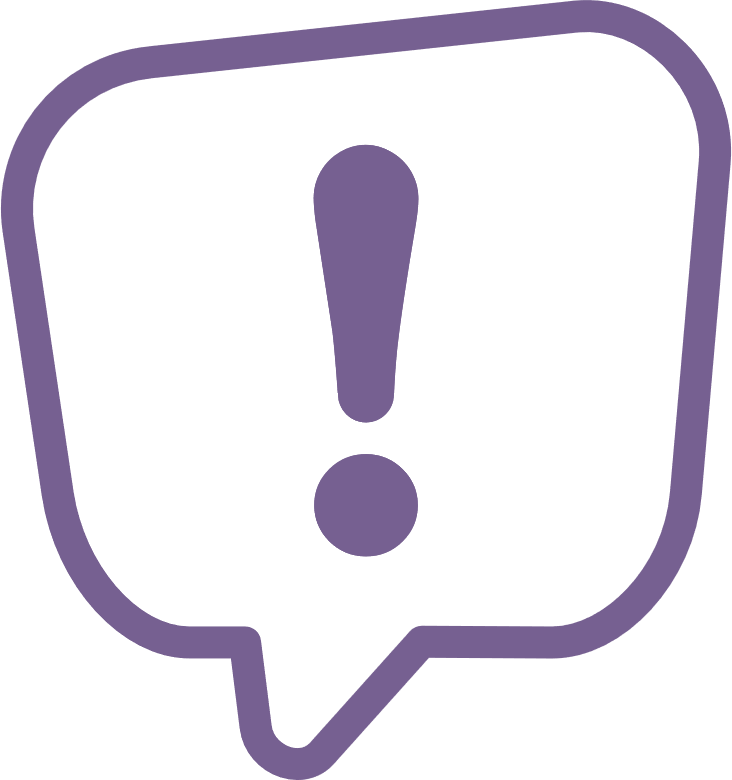 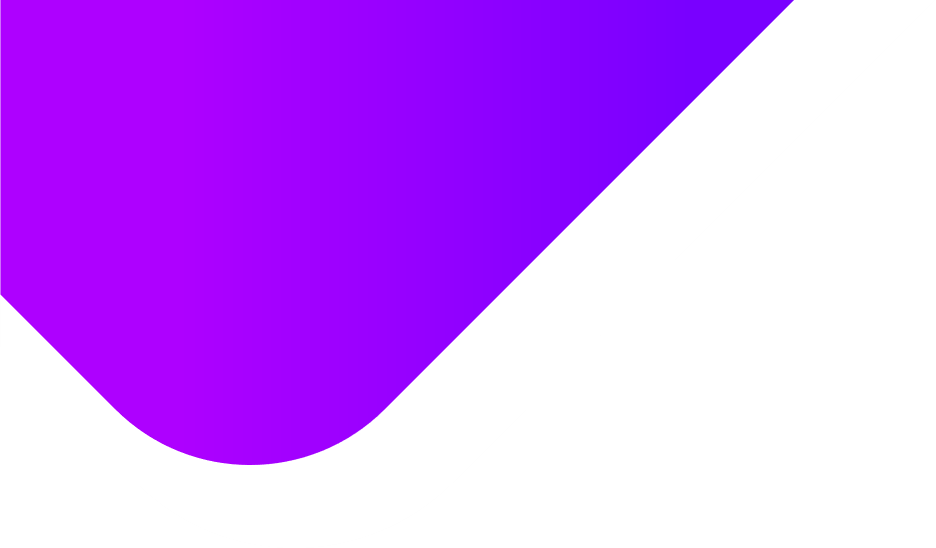 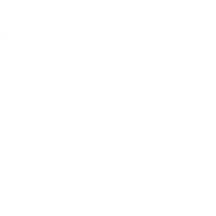 СЗ. РОДИТЕЛЬ. Частичная оплата и повышение разнообразия
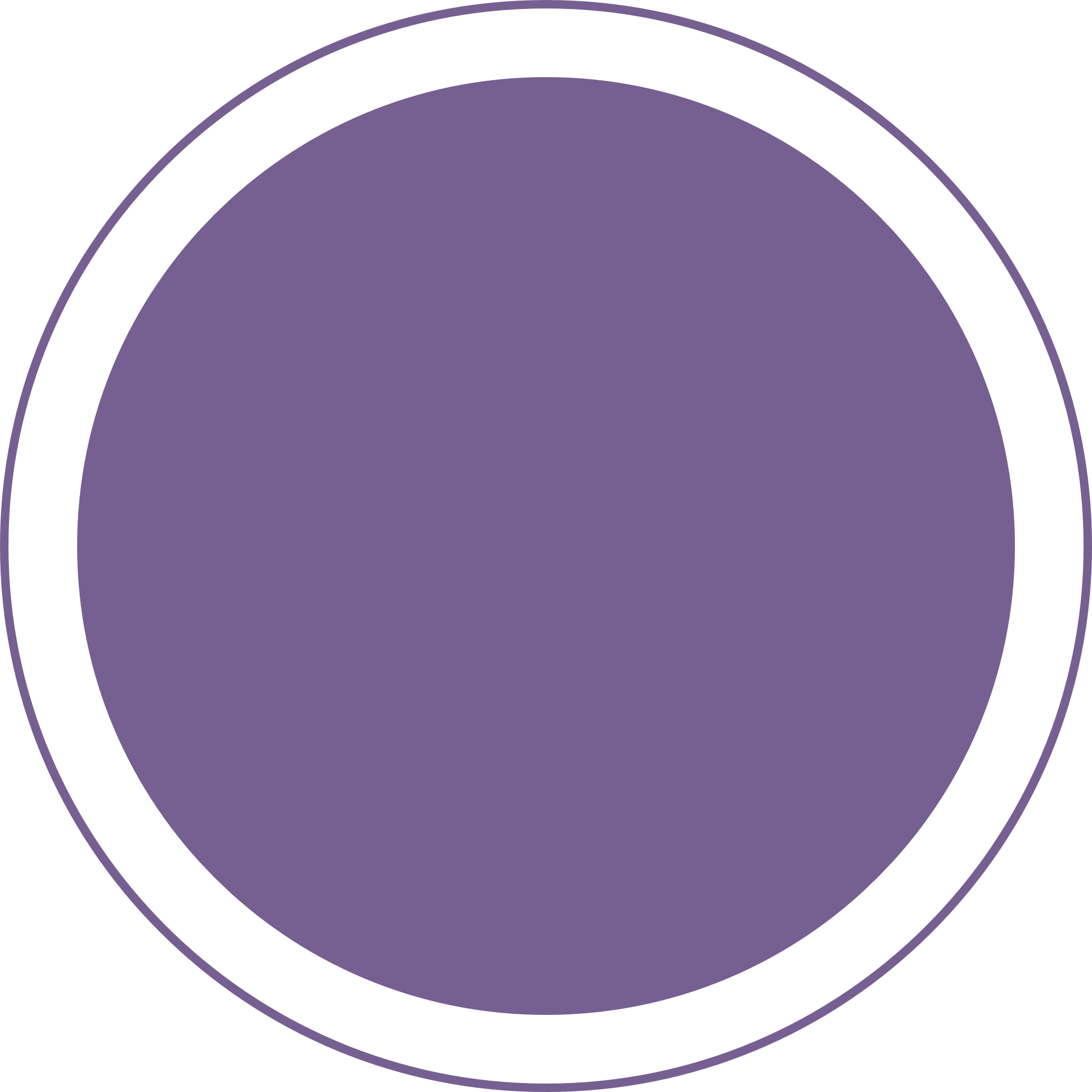 Возможность выбора более длительной и углубленной программы, оплатив ее часть сертификатом.
4
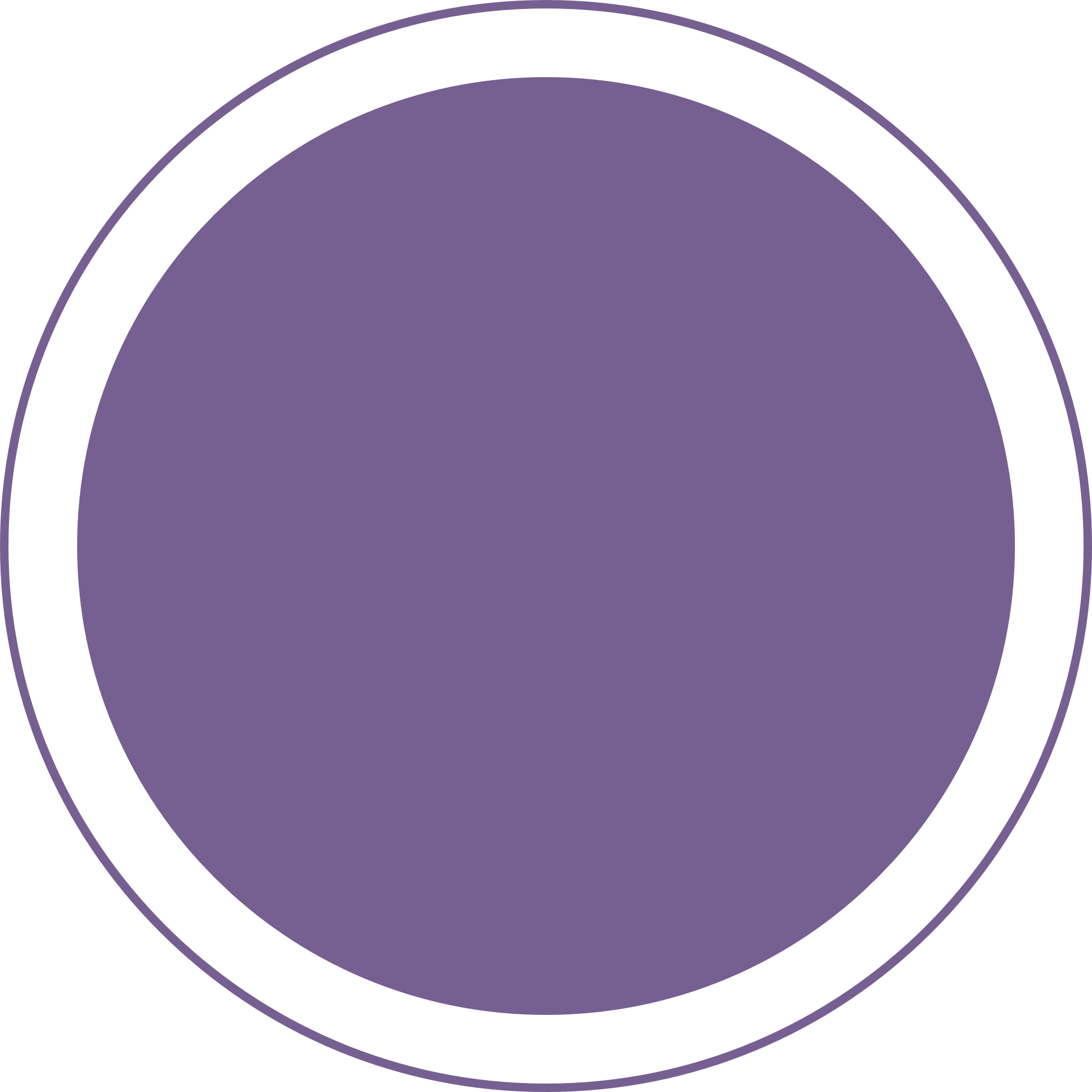 5
Расширяется выбор программ, а конкуренция заставляет повышать их качество и востребованность!
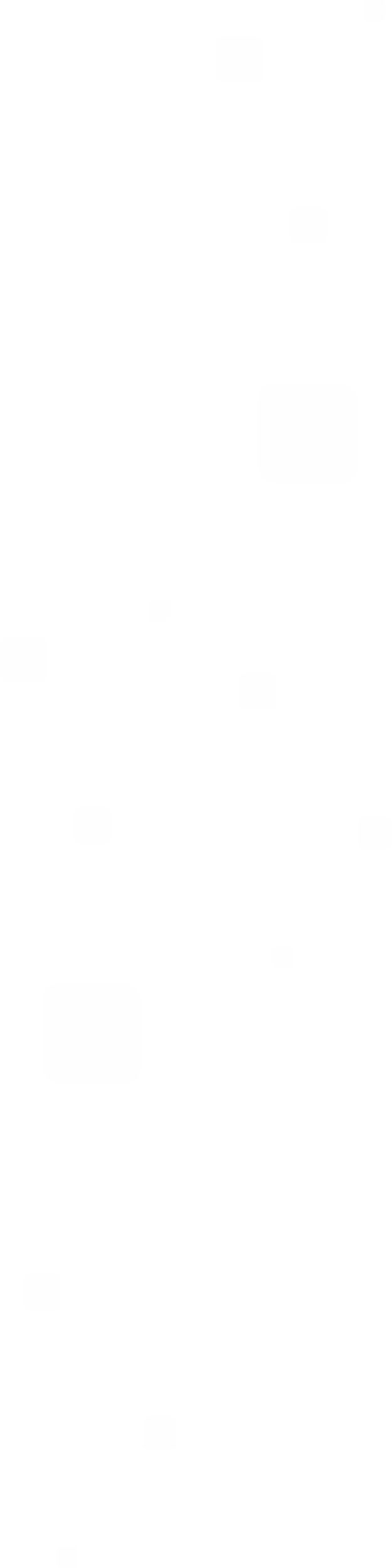 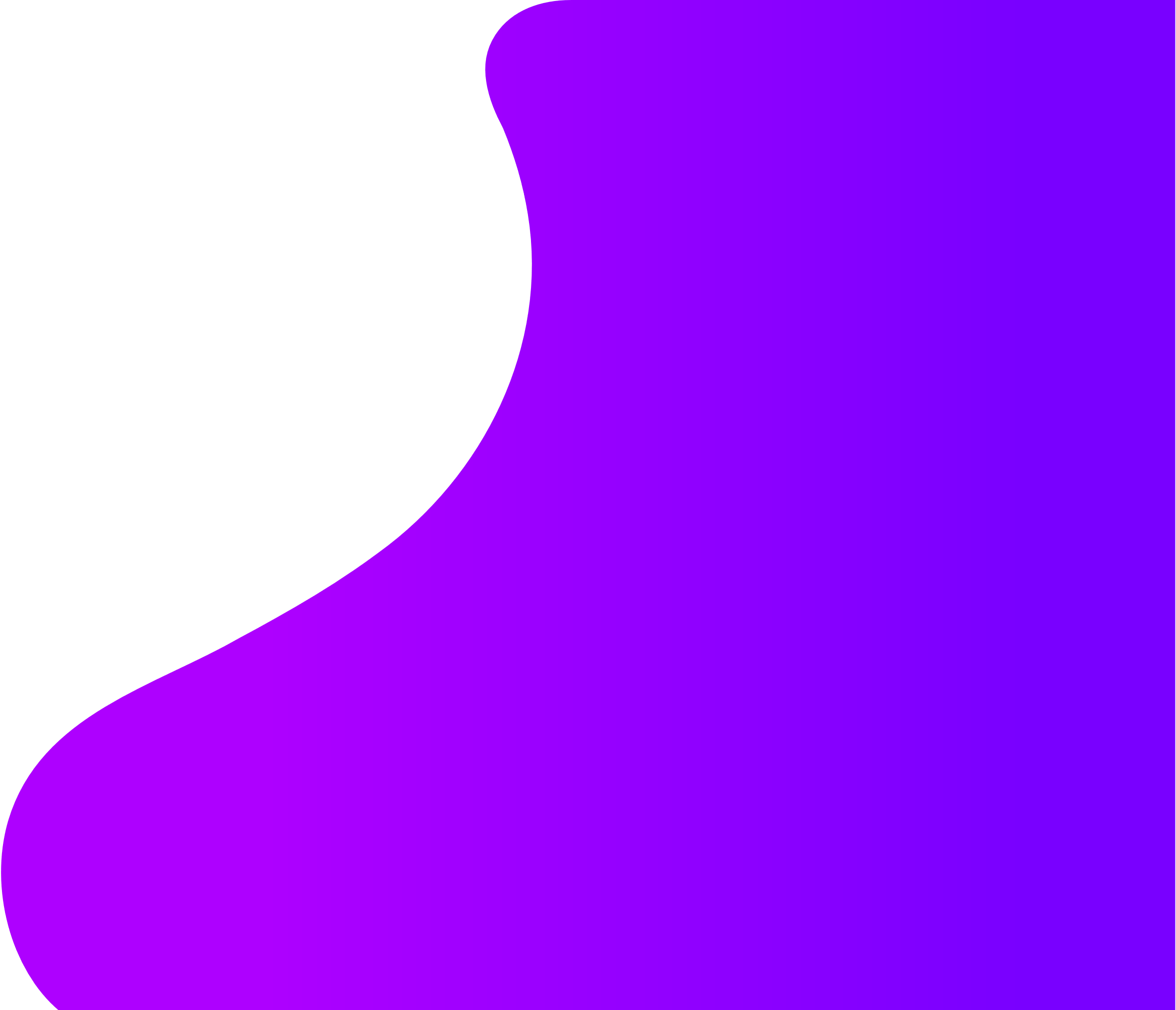 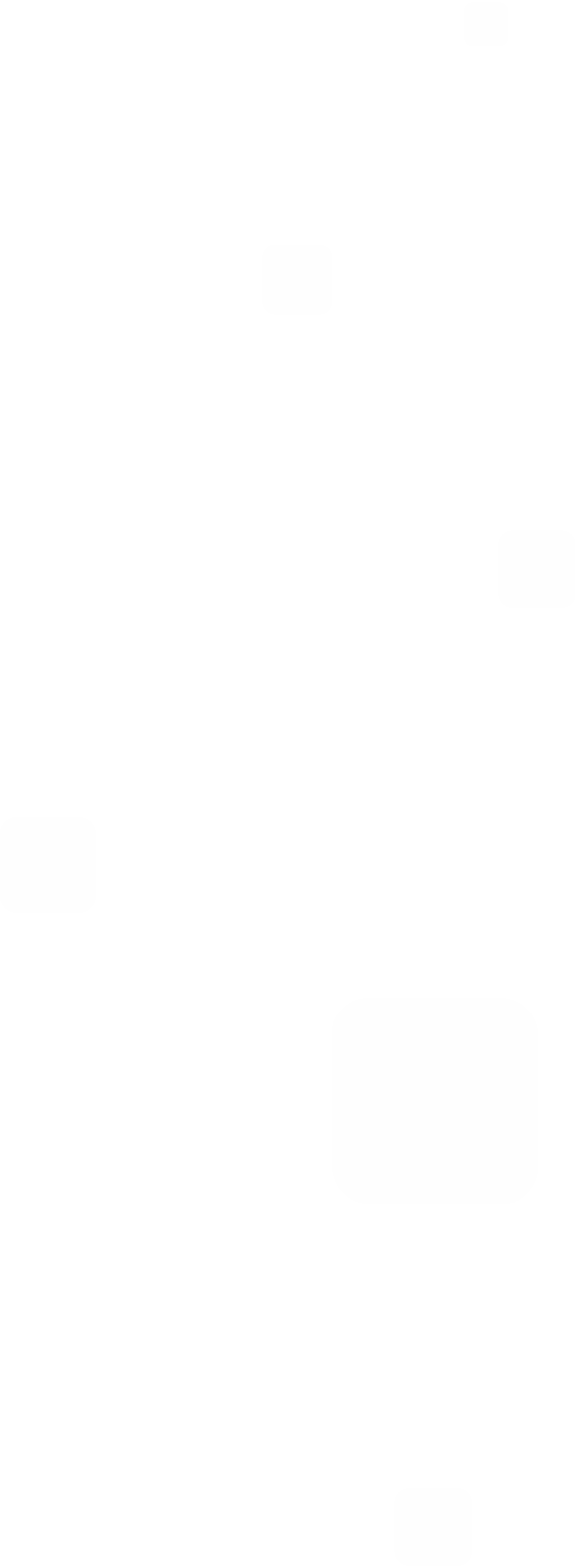 СПАСИБО
ЗА ВНИМАНИЕ!